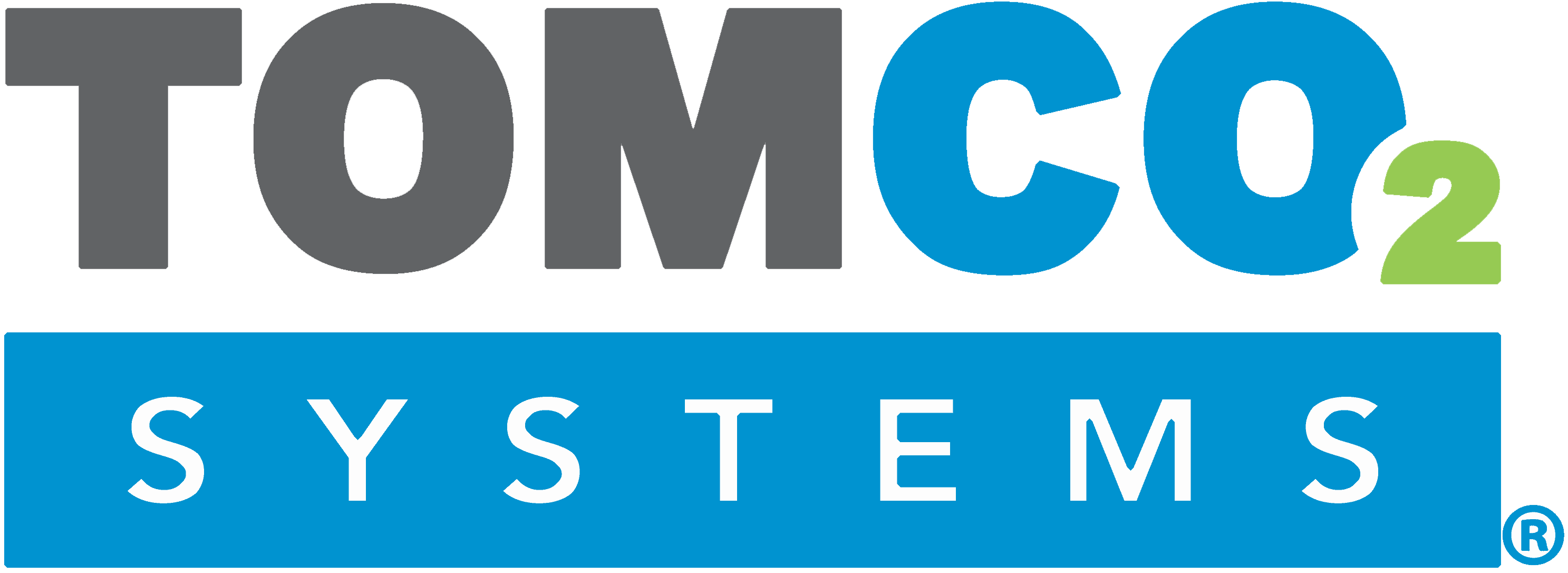 CO2 Methods of Injection
TOMCO Systems | General Overview
50+ Years in business
Located in Loganville, Georgia (metro Atlanta) since 1970
84,000 sq ft; 15+ acres
Recently acquired adjacent 2.75 acres for future expansion
Capable of Manufacturing Pressure Vessels up to 120-Tons 
Certifications: ASME, ASME R, KGS, CE Mark, PED, CRN, FM, DOT, National Board of US
Highly experienced Management Team
Well diversified market segmentation for products and services
CO2 Liquefaction, CO2 ReGeneration & Dry Ice Production Equipment
Extensive Field Service and Technical Support infrastructure
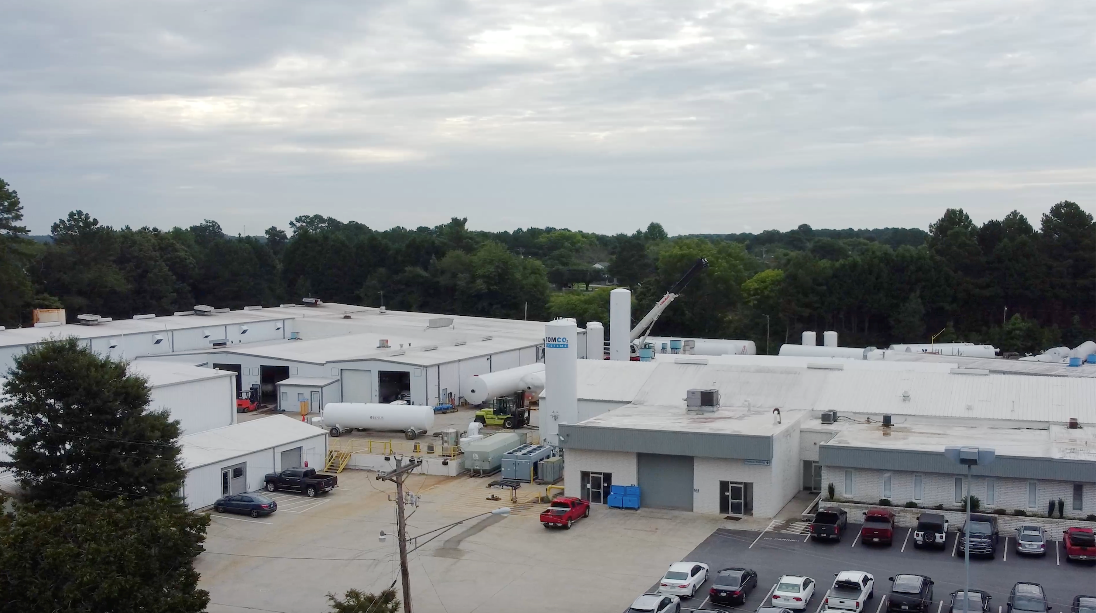 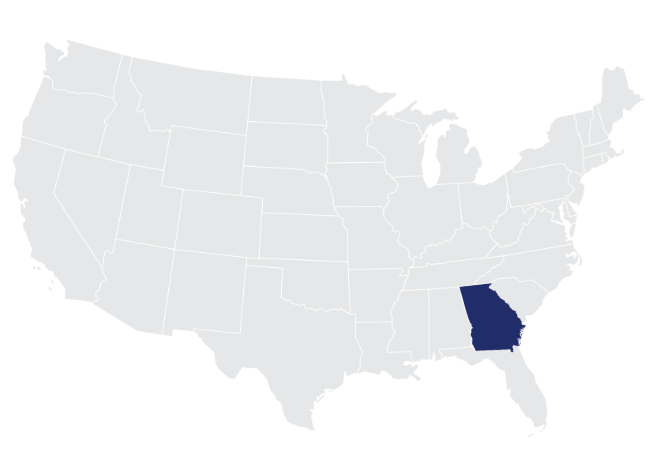 Loganville, GA
6
CONFIDENTIAL
C H ANG I NG	T H E	W AY	Y O U	T HI NK	ABO U T	CO 2
Air Water Inc. | About
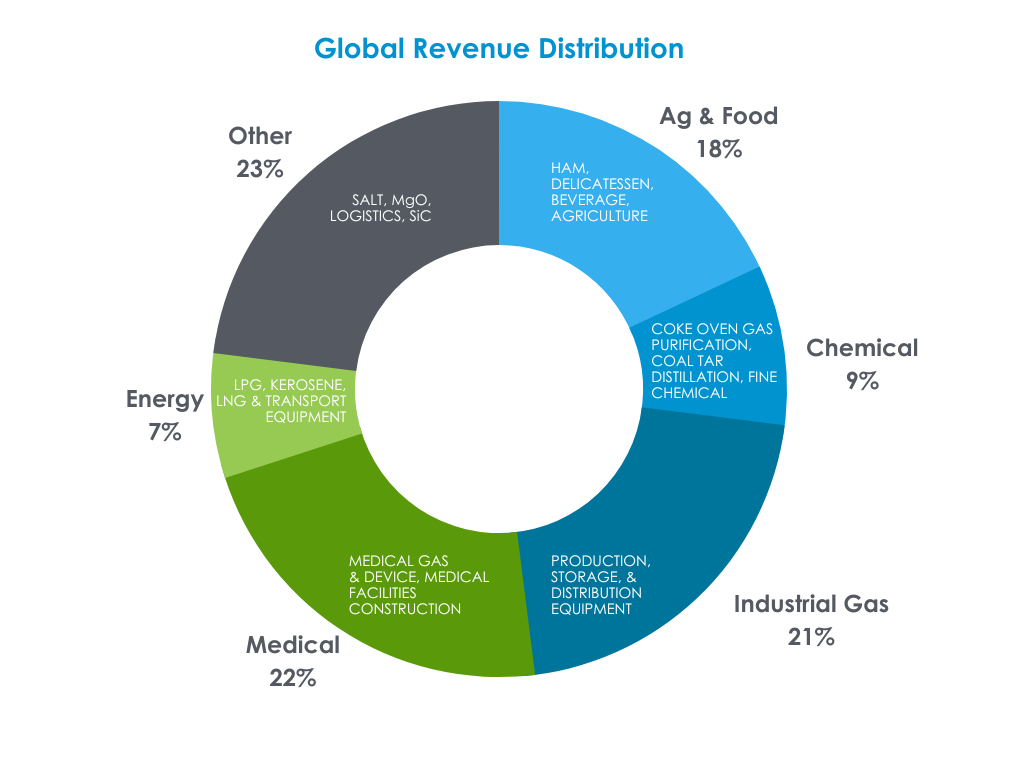 Headquartered in Osaka, Japan with
~$8.9B in Annual Sales (95% in Japan)
18,000+ Employees
A Market Leader in Japan Industrial Gas & Cryogenic Equipment with
~$2B in sales
Focus on International Growth and Acquisitions
Manufacturing Companies with Engineered Industrial Gas Products
Gas Plants & Production
Acquire, Invest, Grow & Hold
3
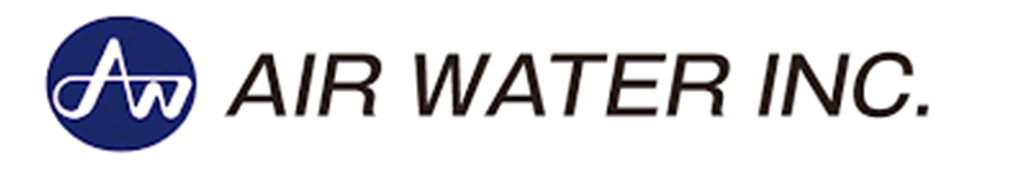 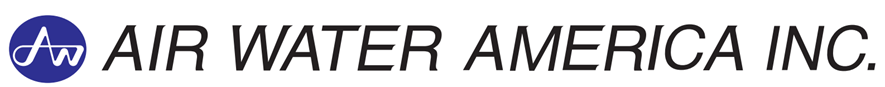 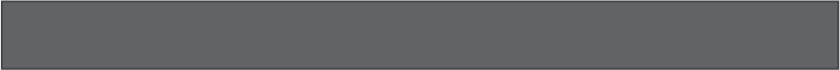 H2 Fuel Stations
Cryogenic Equipment
Gas & Engineering
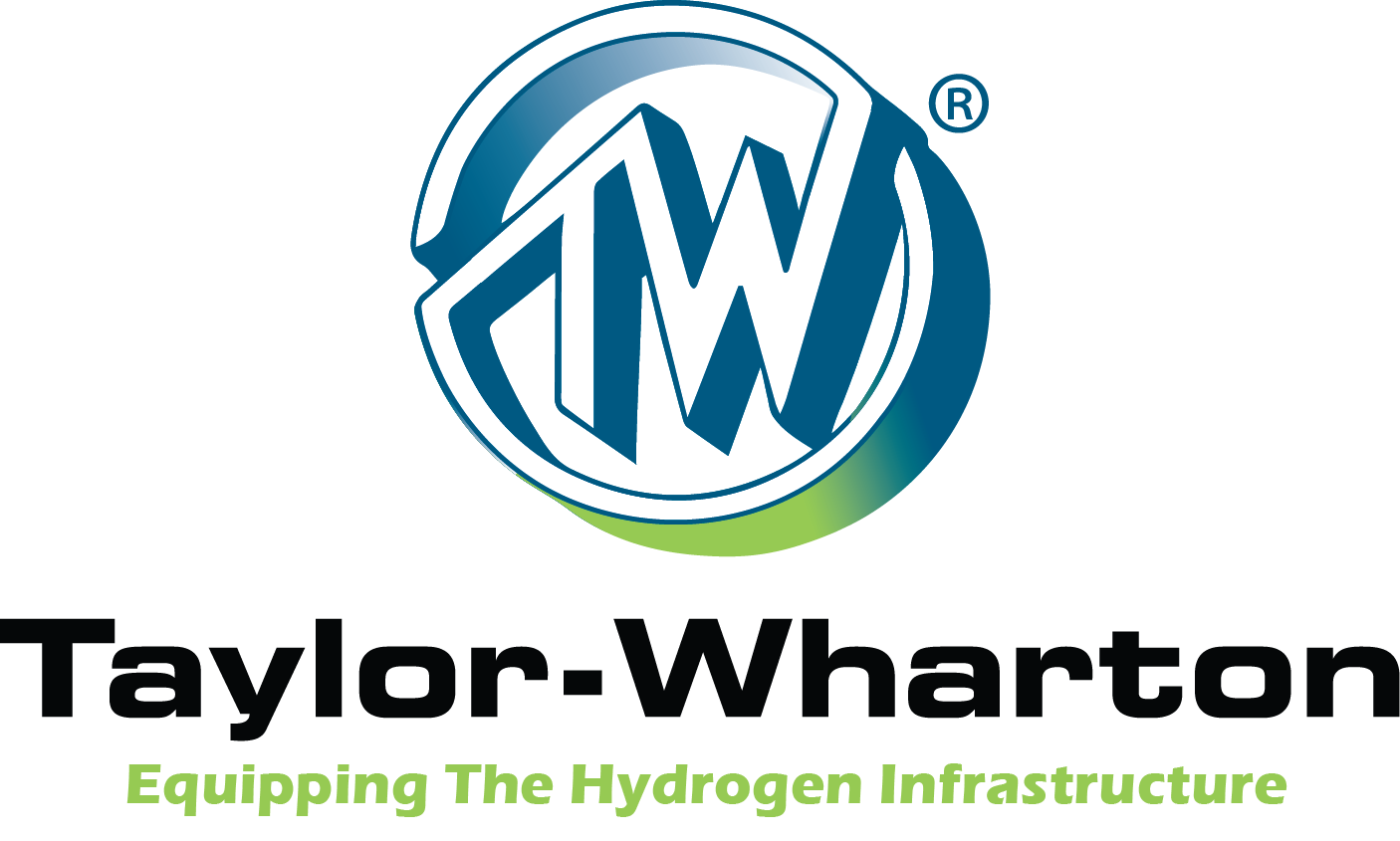 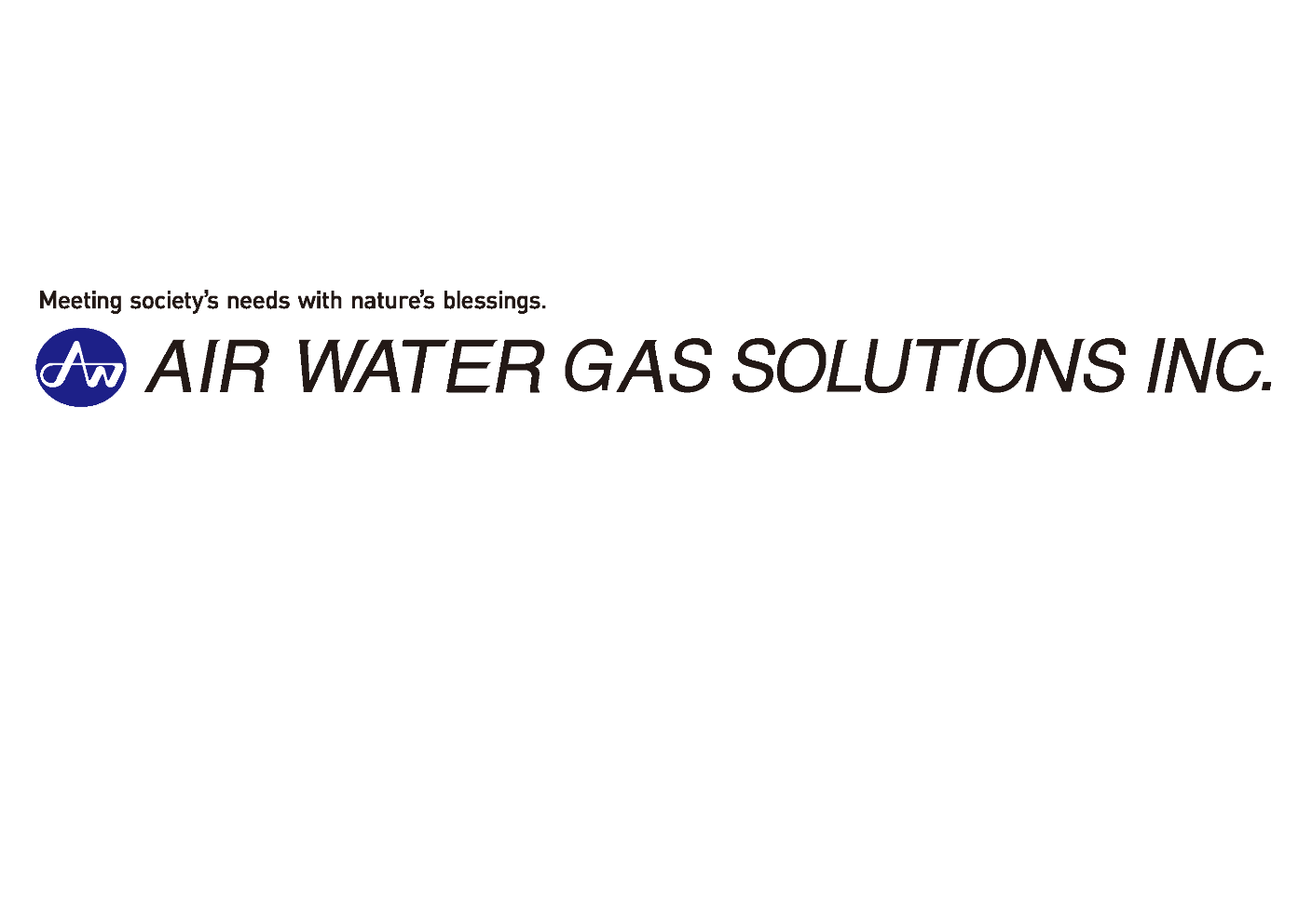 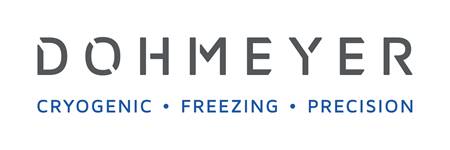 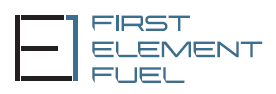 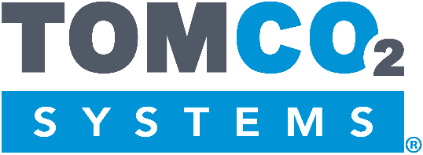 AIR WATER GAS SOLUTIONS INC.
H2 Fuel Stations and Distribution

-$50M Investment
Public hydrogen stations
Largest station operator in California serving FCEV’s
Cryogenic Freezer – CO2/LN2
-Tunnel Freezer
-Batch Freezer
-Spiral Freezer
-Tumbler
Gas Application 
-Water Treatment System
-Fire Suppression System
-Dry Ice related equipment 
Cryogenic Equipment
-CO2 delivery & storage
EPC
-CO2 Plants
Cryogenic Equipment – N2/H2/LNG
-Tanks & Cylinders
-Trailers
-ISO Containers
-Rail Cars
-HP Hydrogen Refuelers
-Vaporizer/VIP
Plant Engineering
-Air Separation Plant
-H2 Production/Liquefaction
-CO2 Purification/Liquefaction
Gas Production & Supply
-Plant Operation & Maintenance
-Industrial Gas Supply
(O2, N2, Ar, H2, CO2)
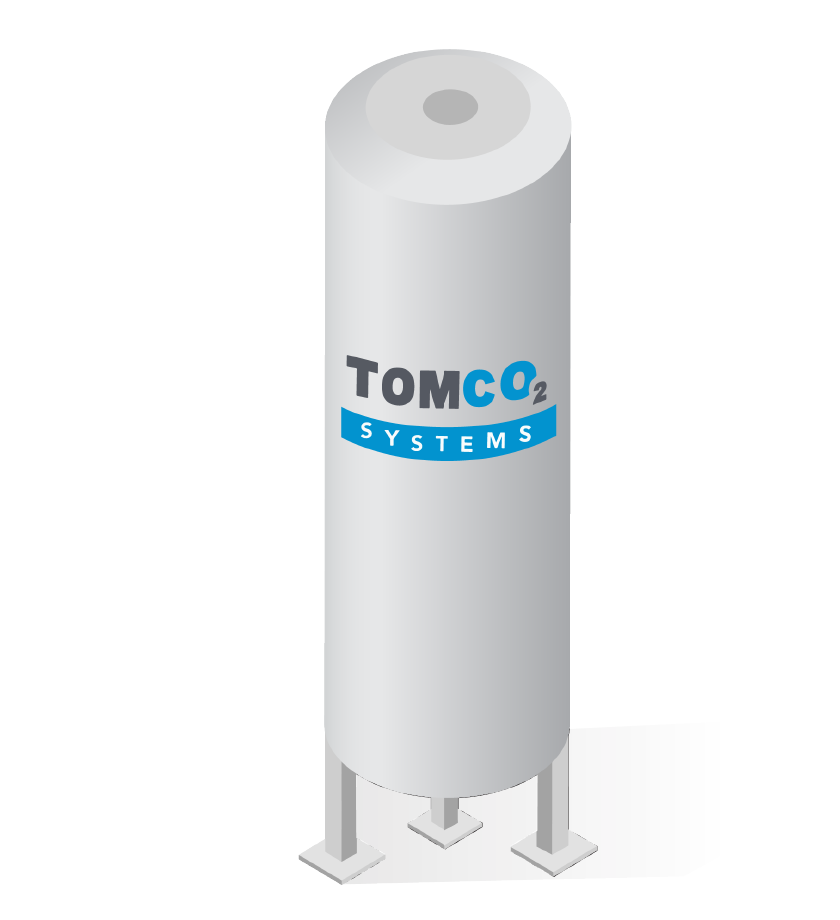 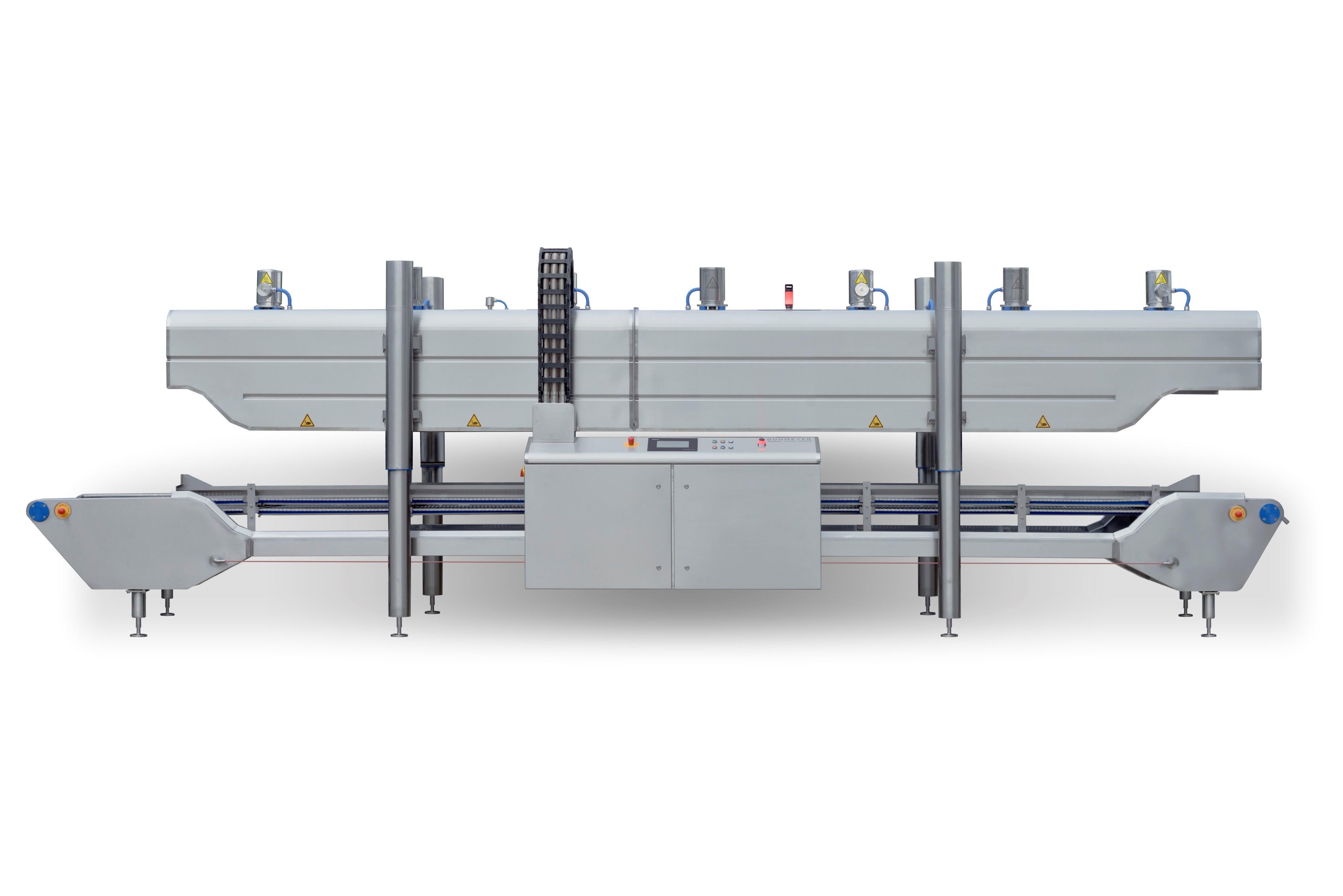 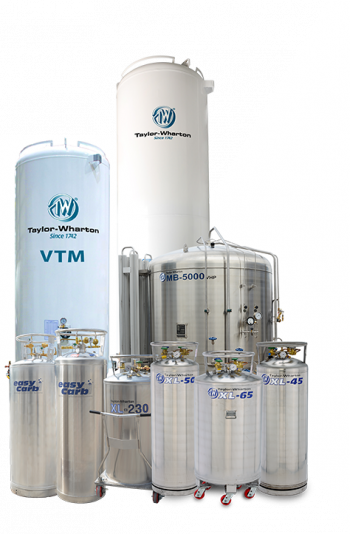 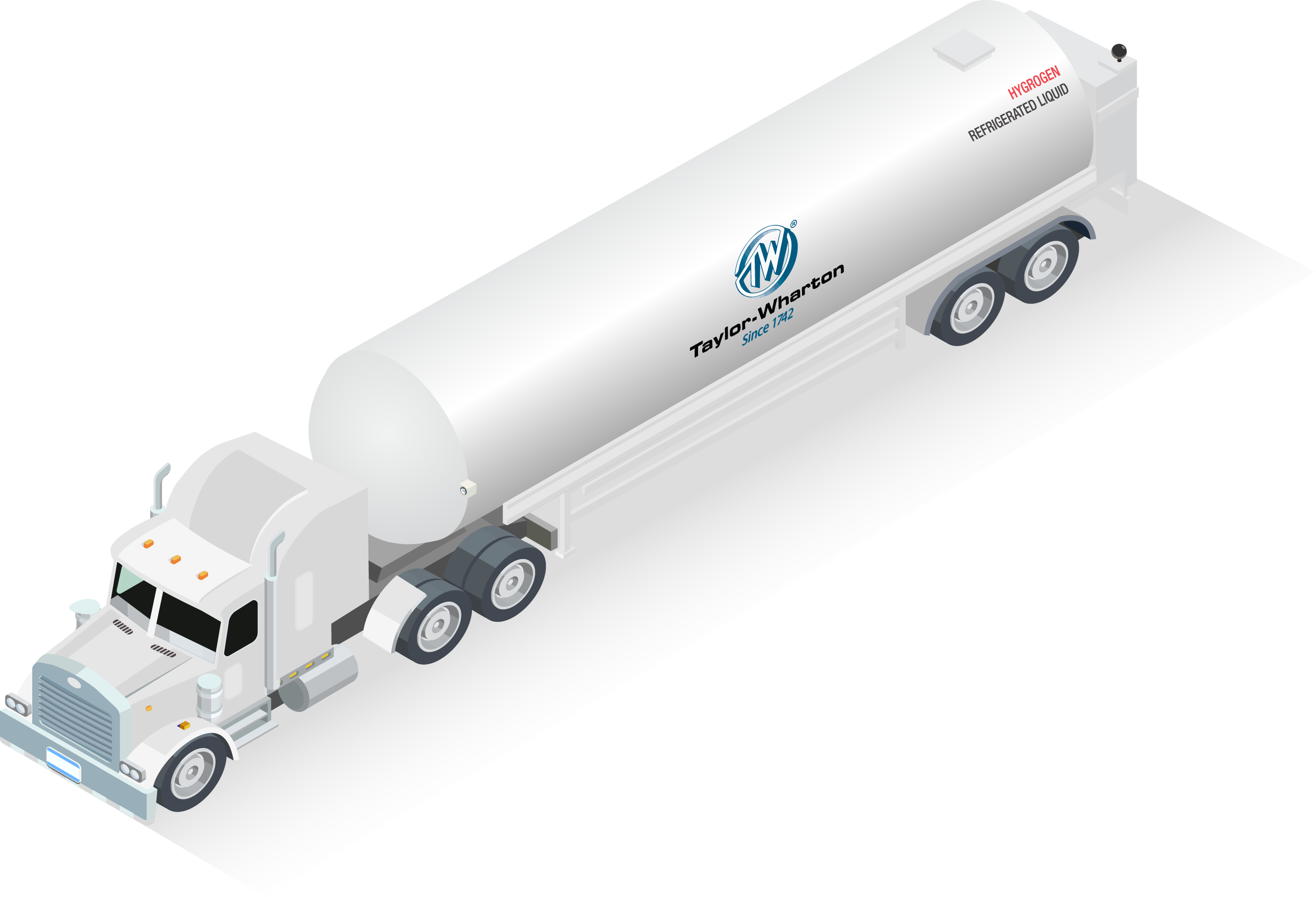 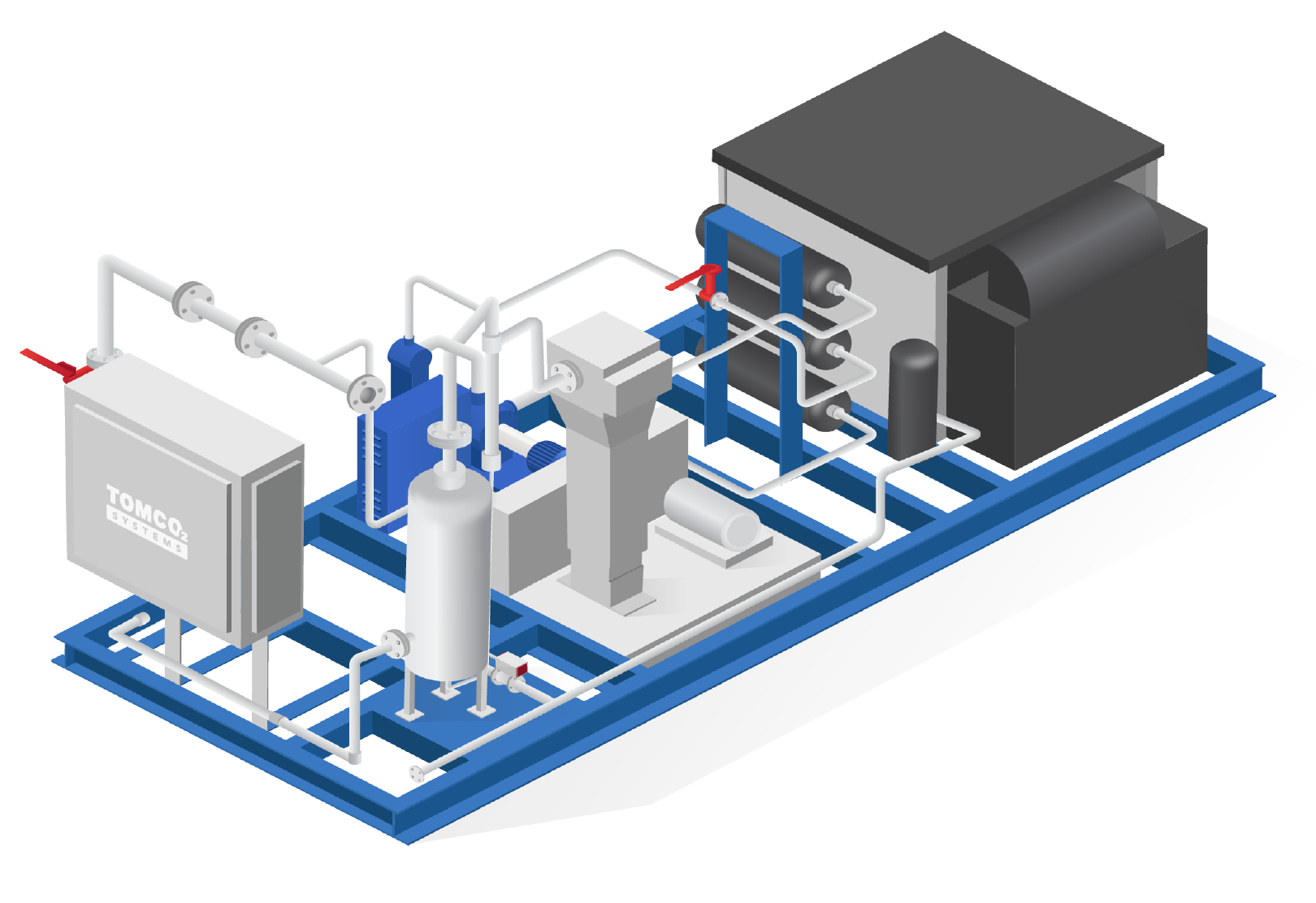 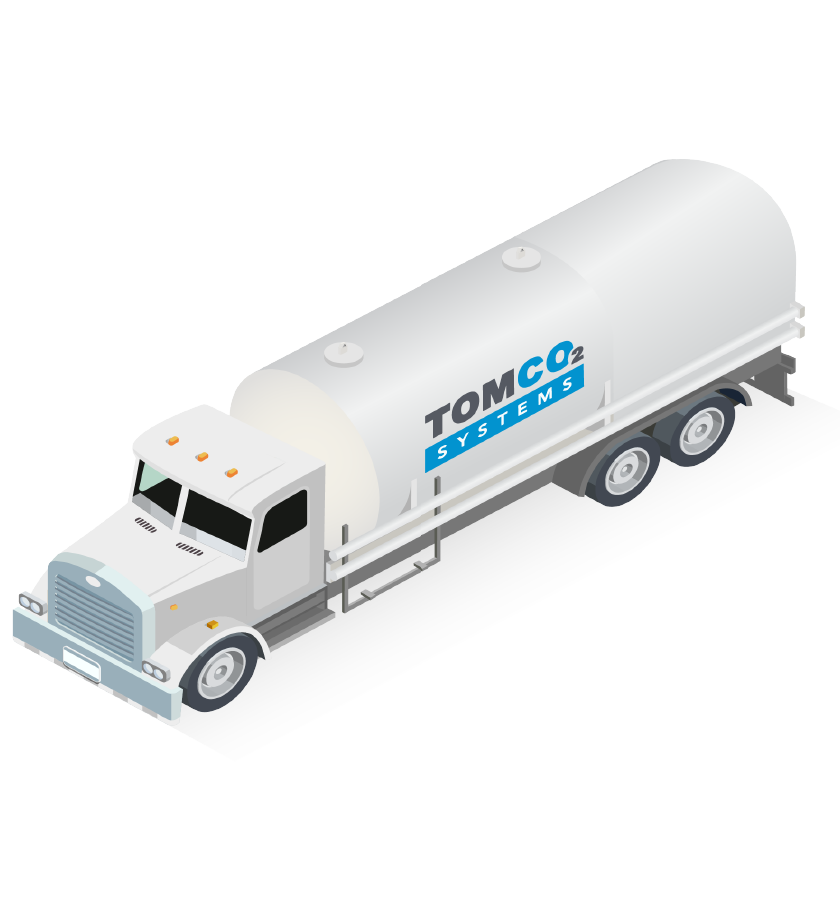 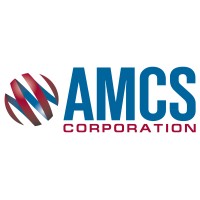 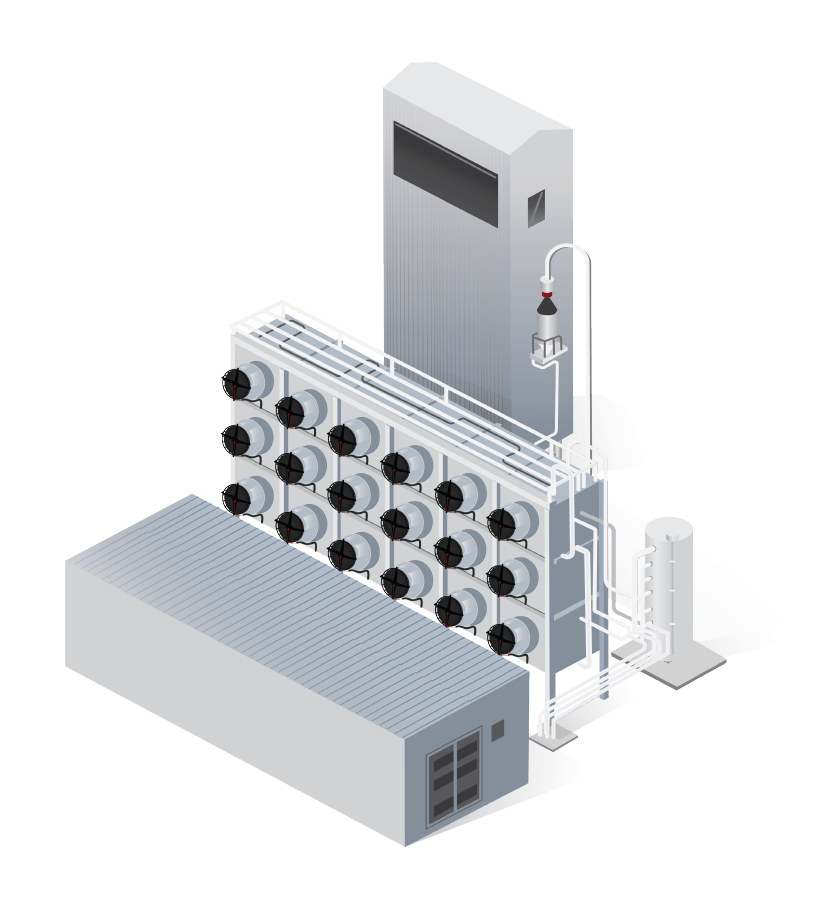 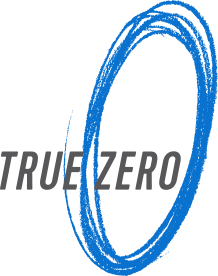 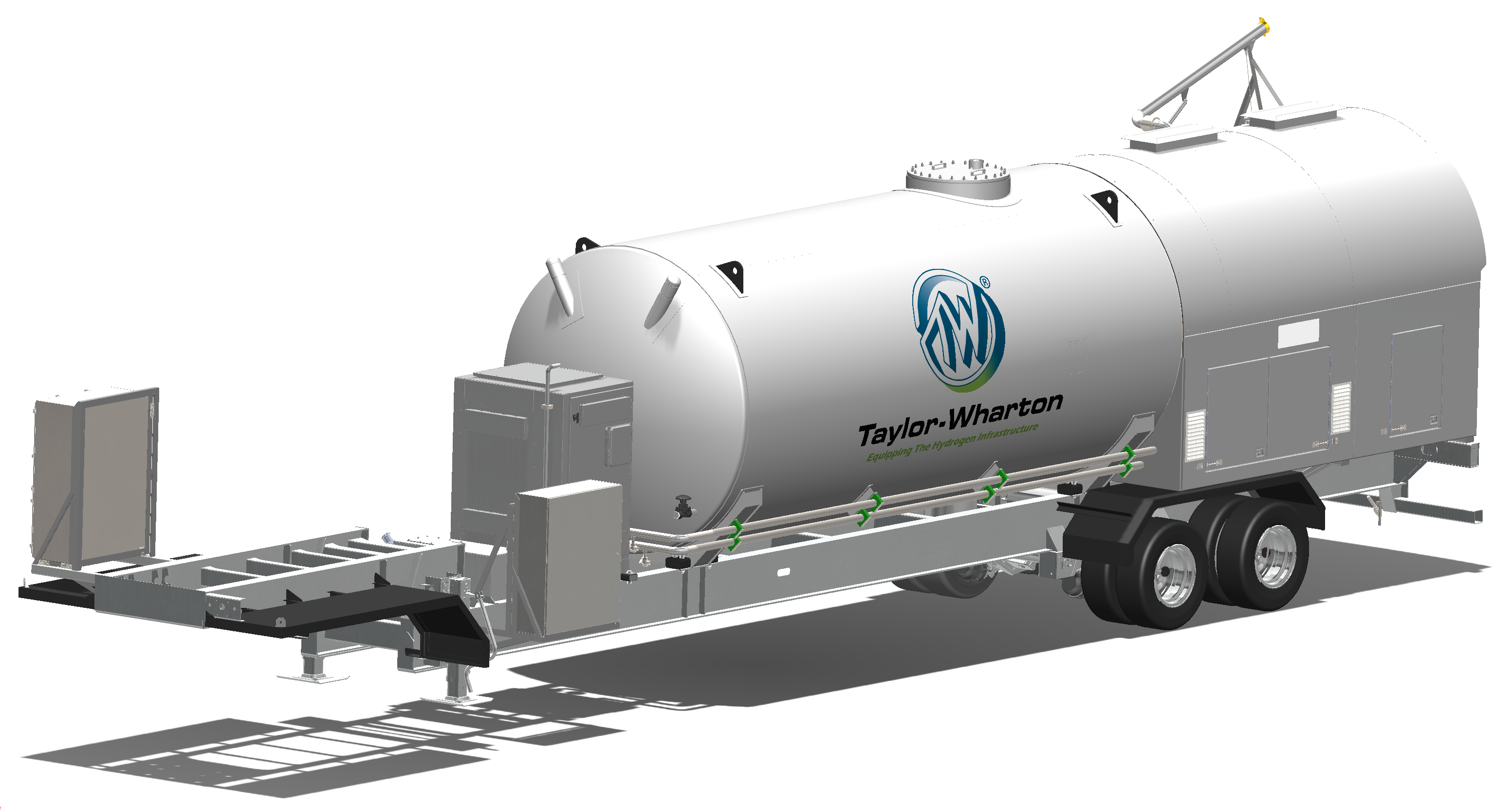 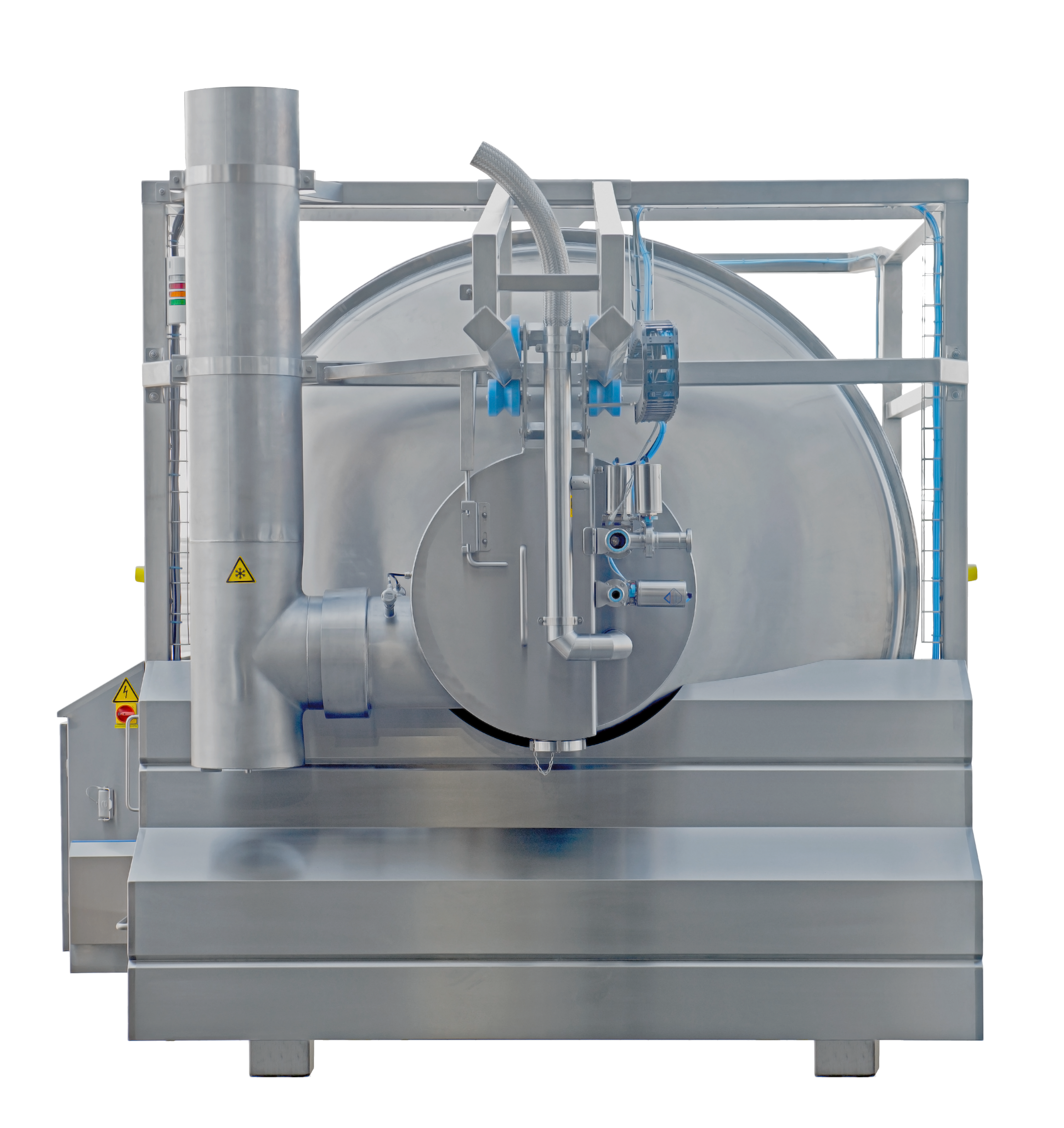 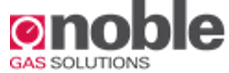 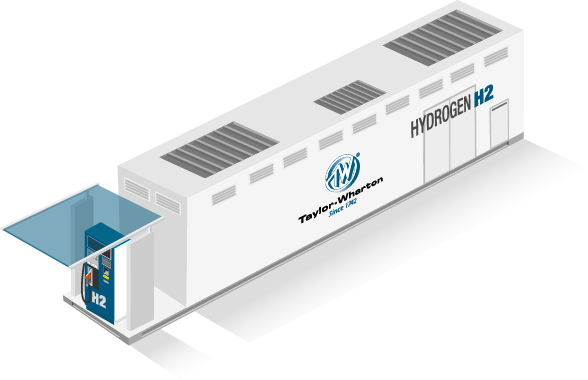 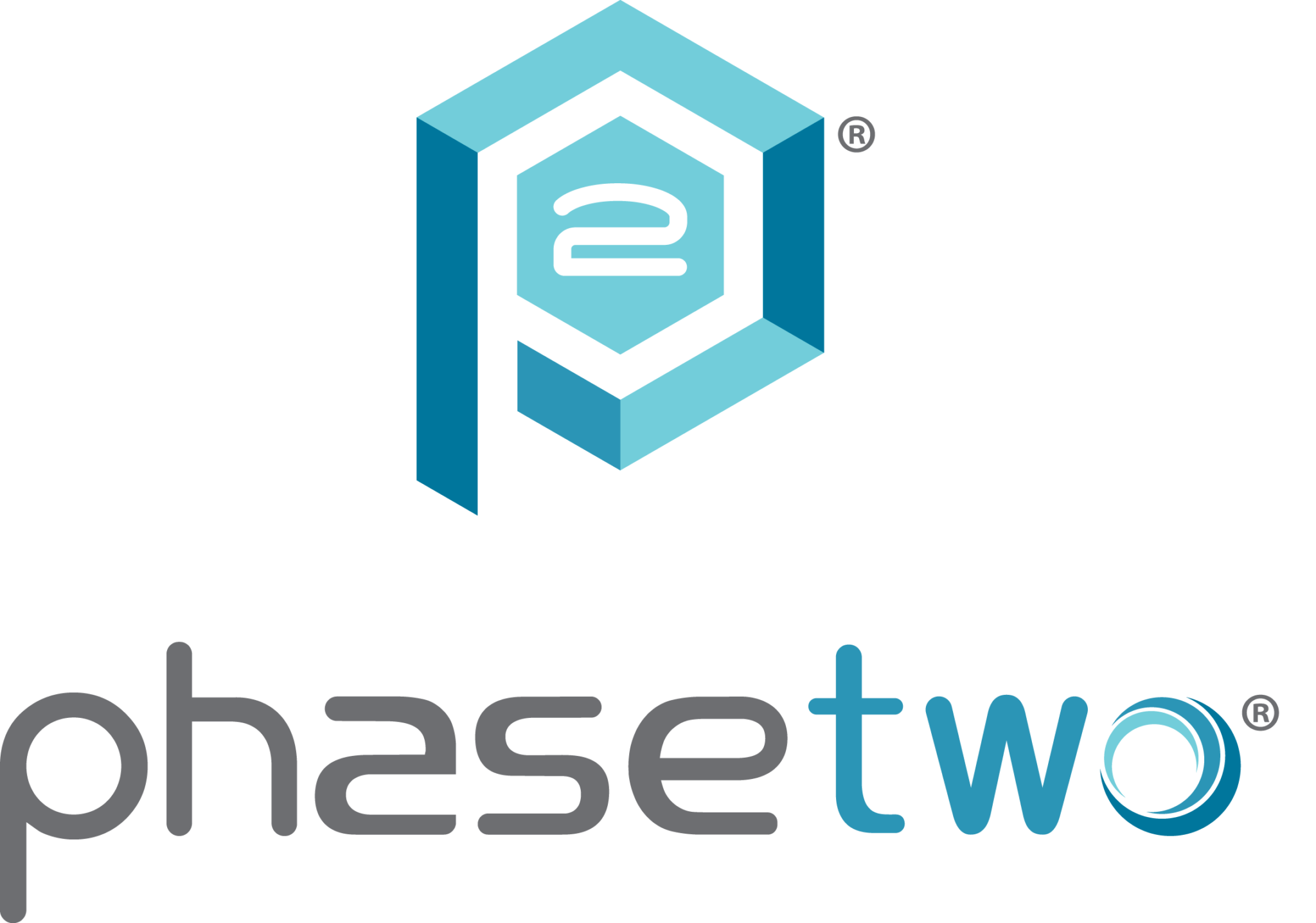 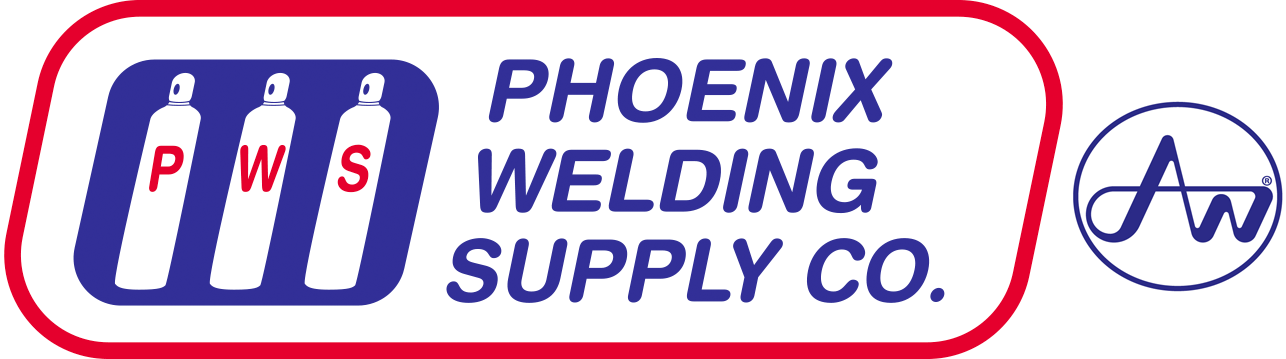 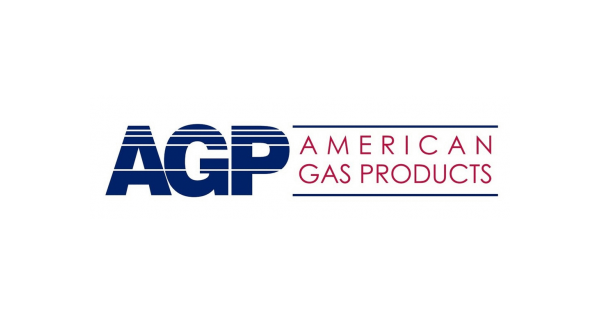 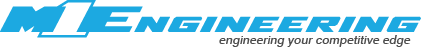 4
TOMCO Systems | General Overview
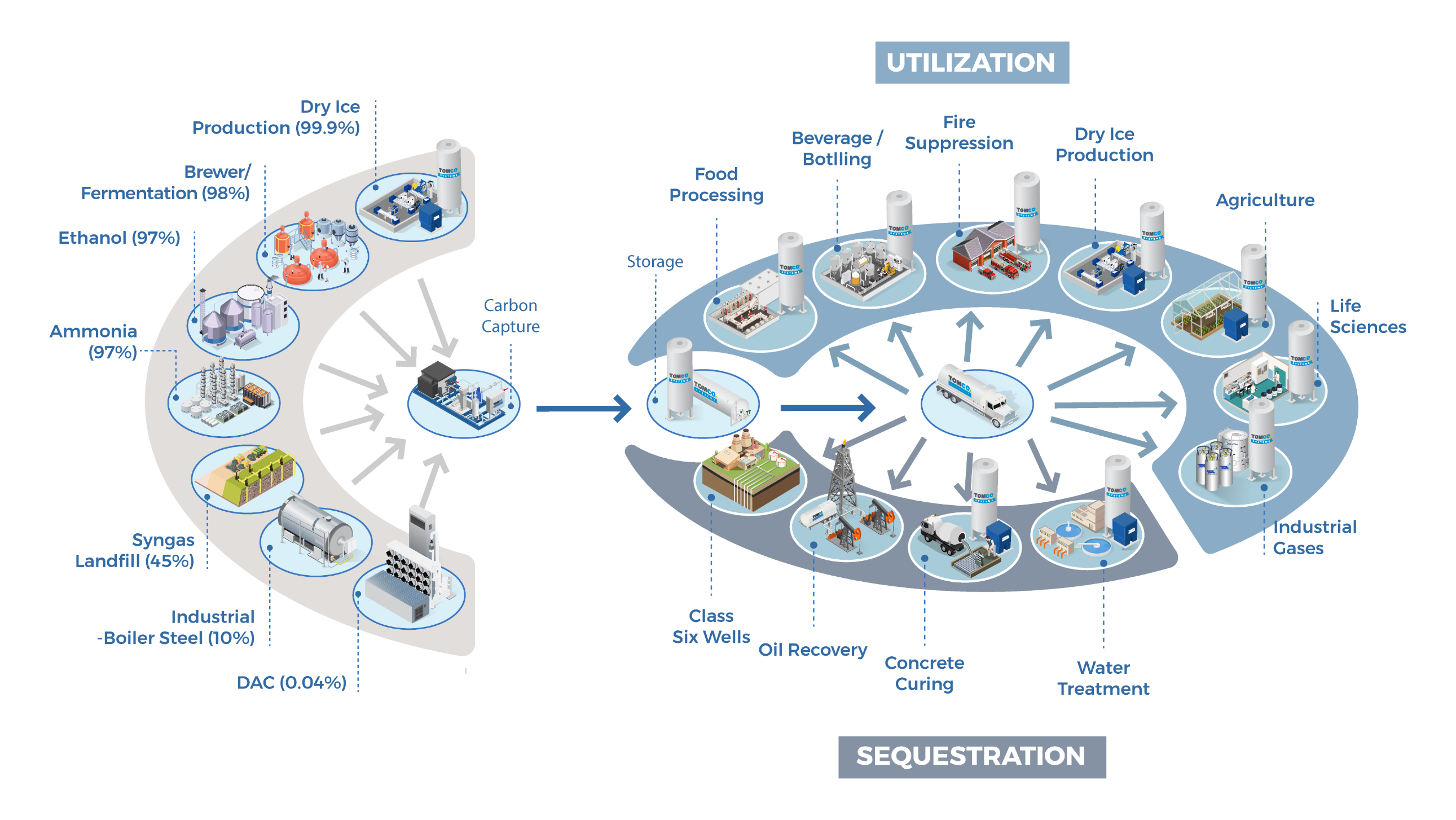 12
What is CO2?  How is it made?
Adjusting pH | Why do we do it?
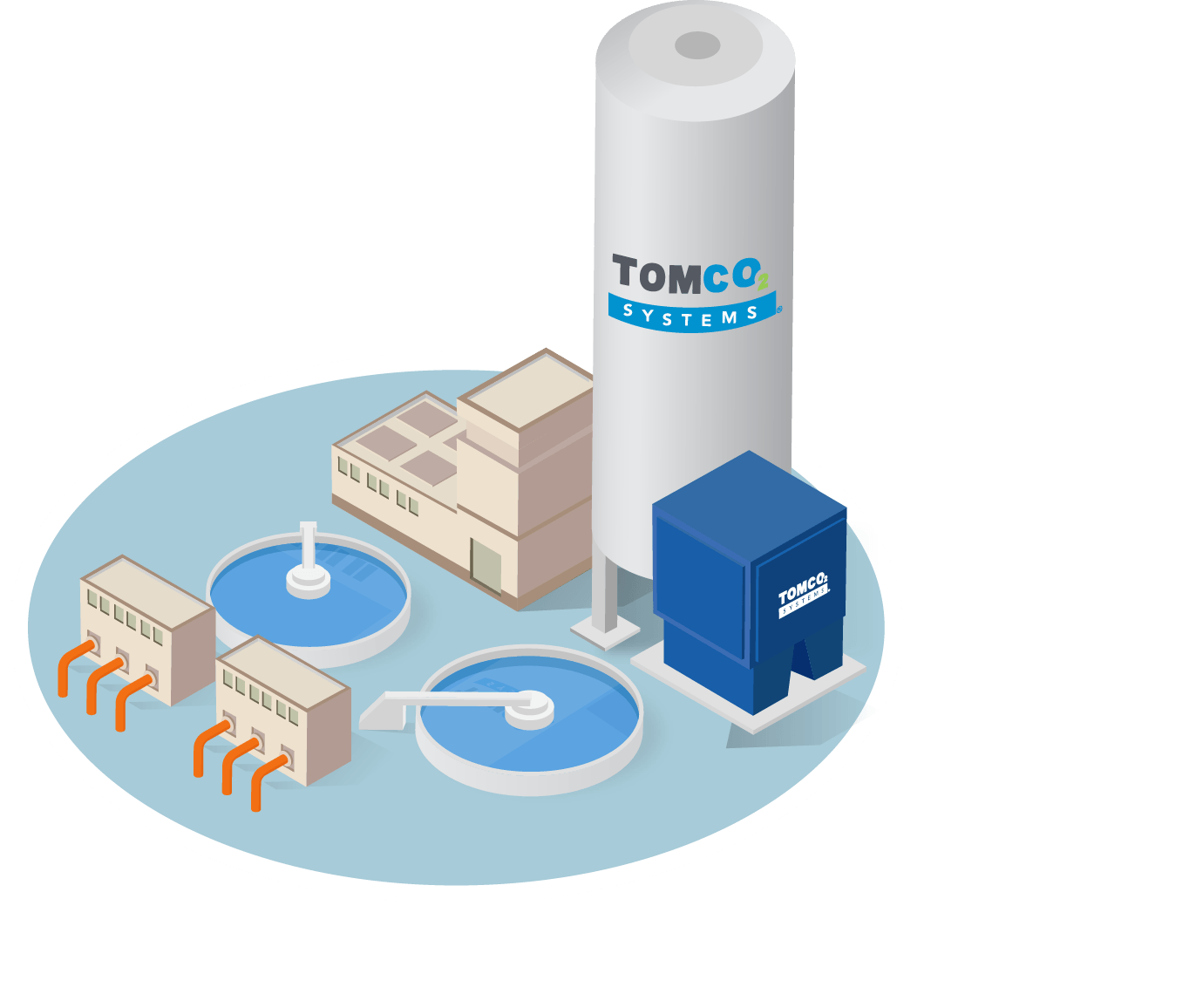 Carbon Dioxide pH Control Equipment
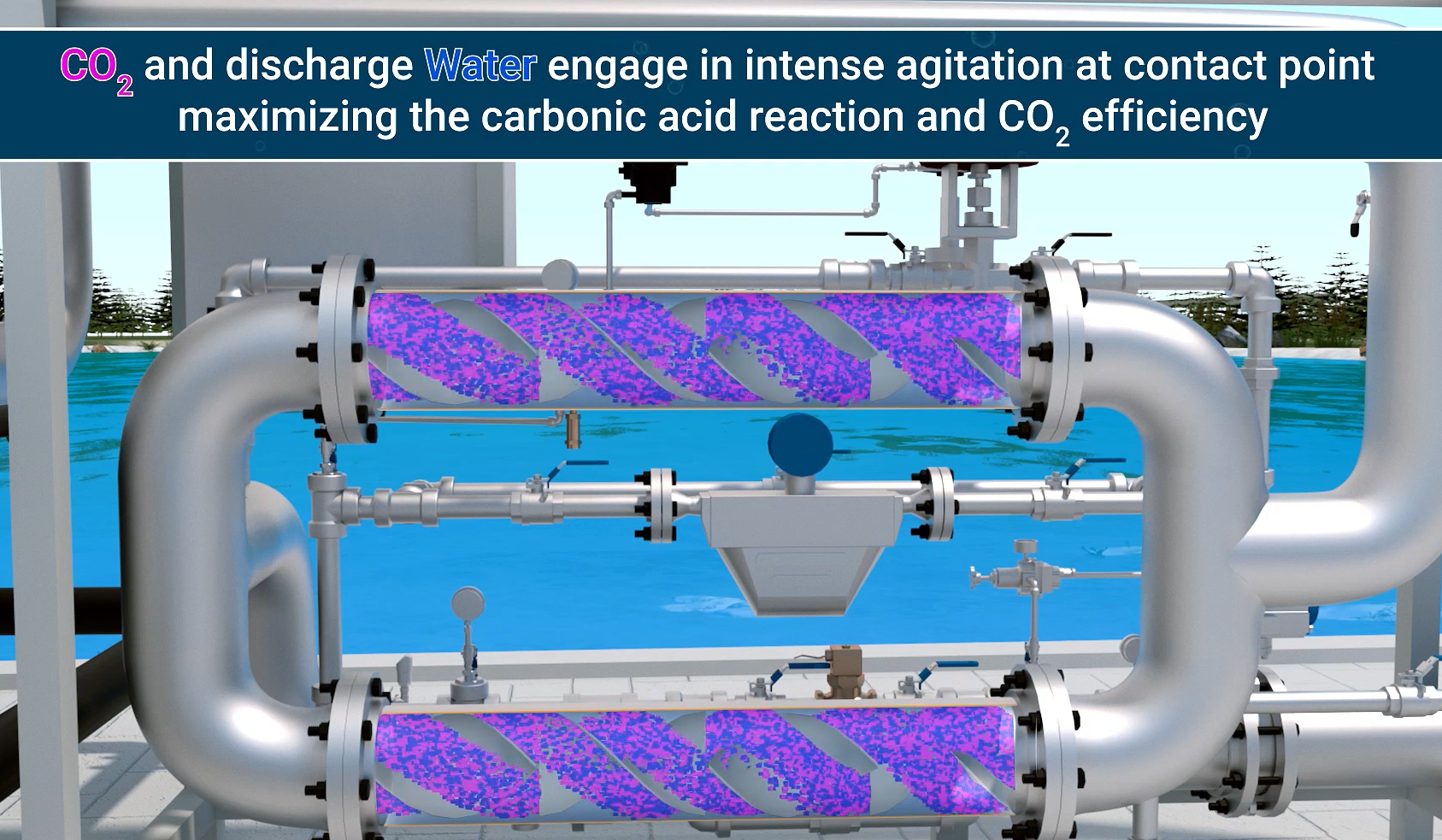 CO2 Bulk Storage
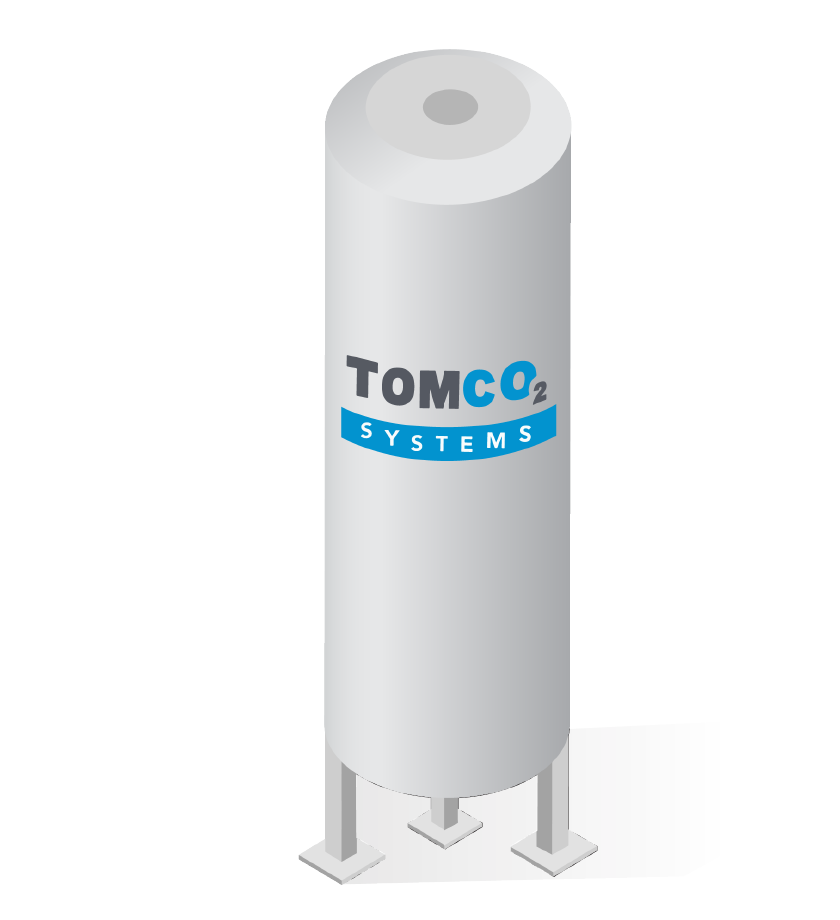 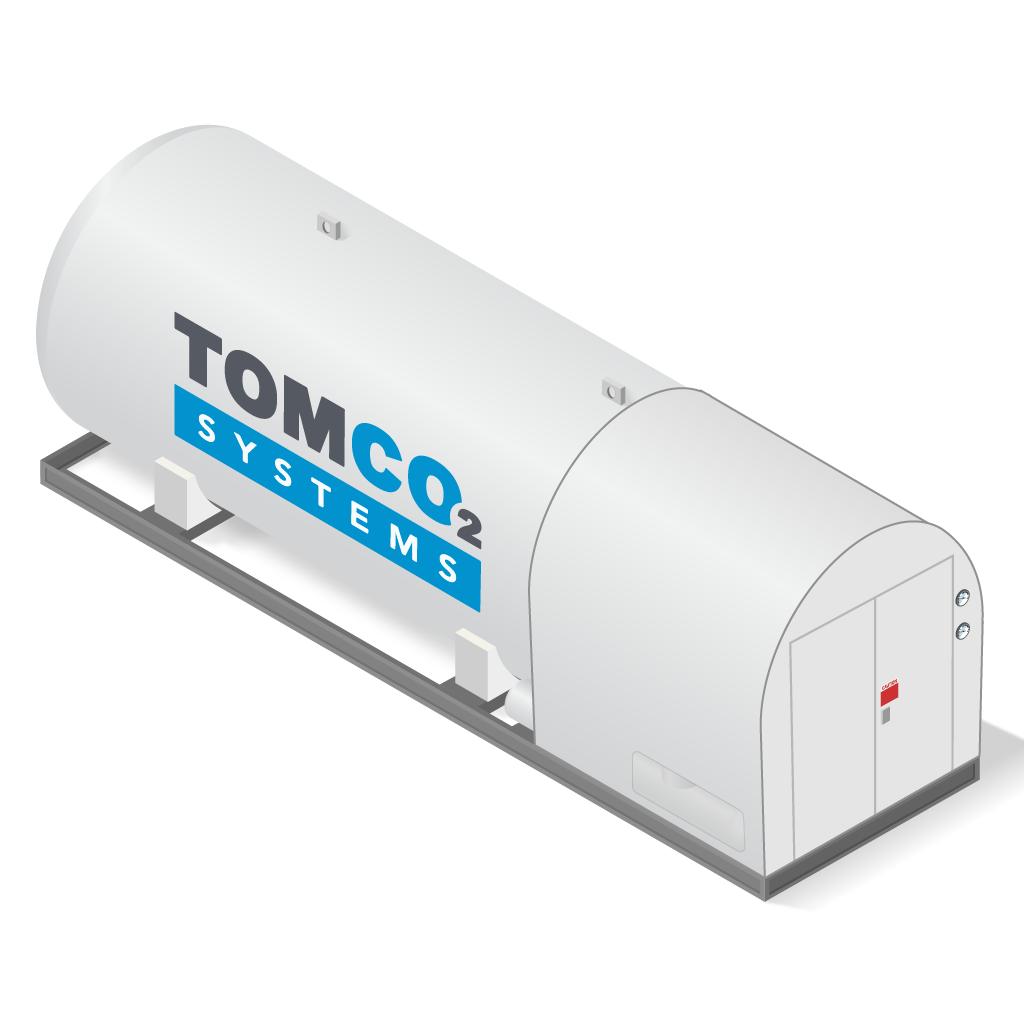 E/WTC-Style Series
3.75 Tons – 120 Tons Capacity
C-Style Series
3.75 Tons – 60 Tons Capacity
V-Style Series
6 Tons – 100 Tons Capacity
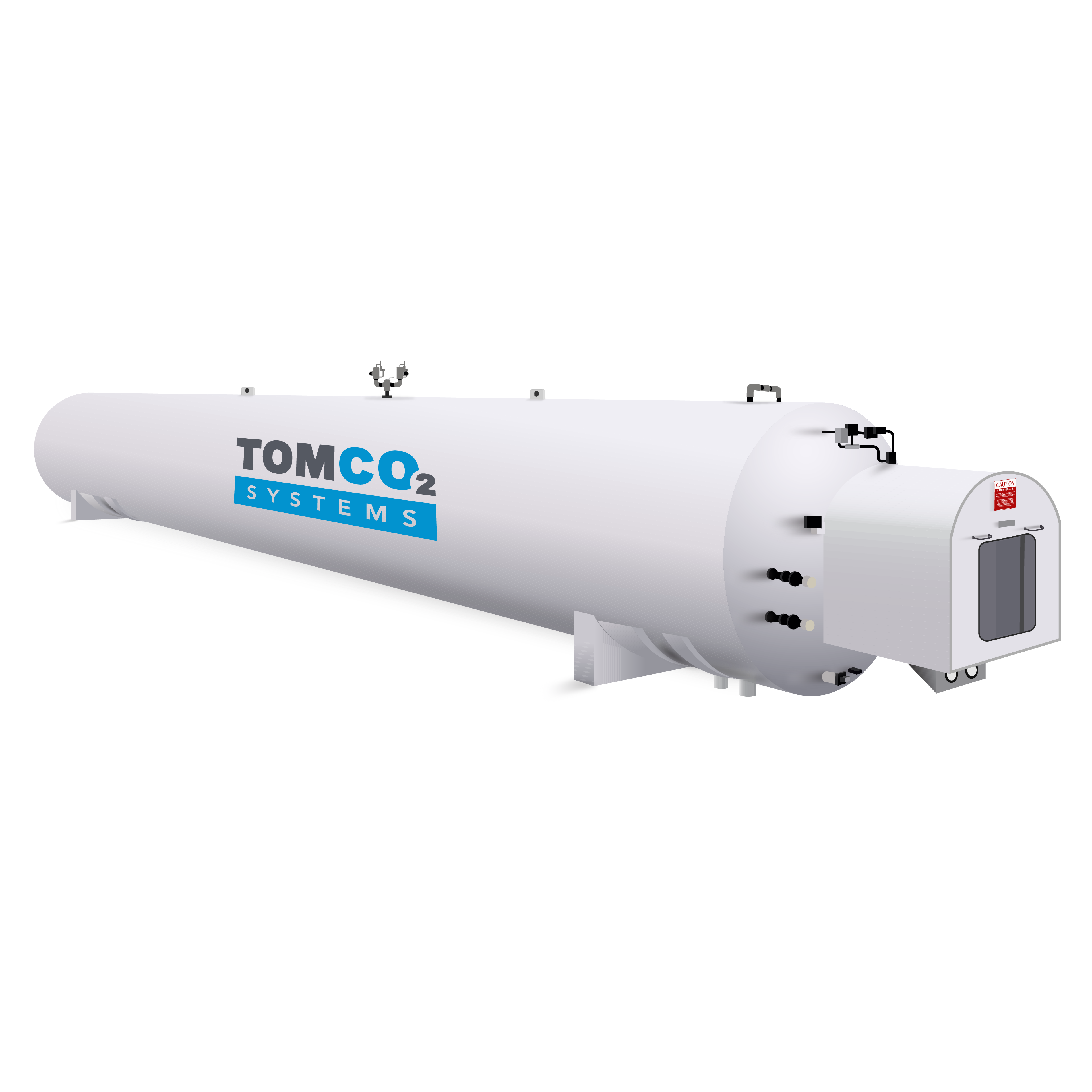 General Tank Layout
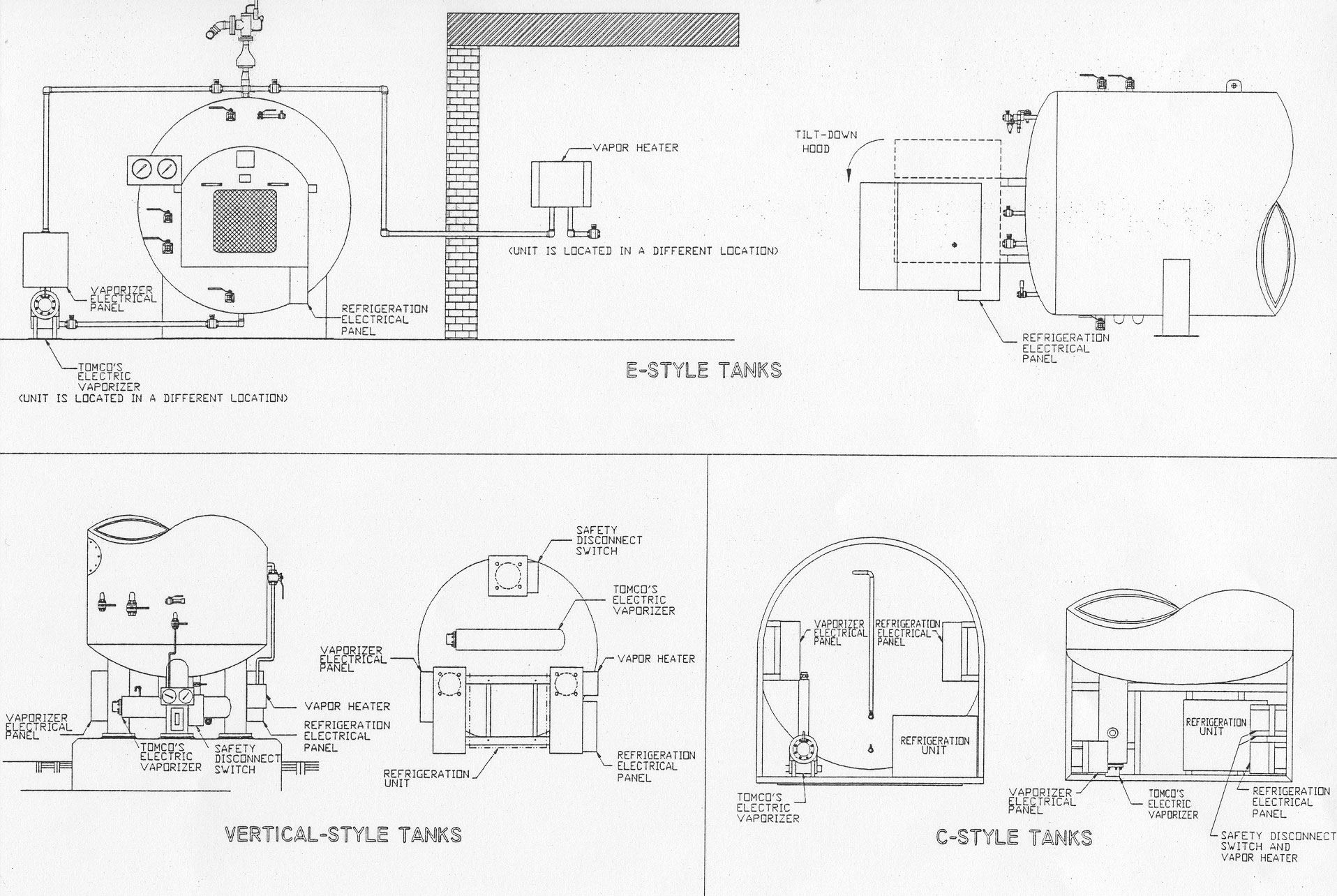 Products | CO2 Vaporizers
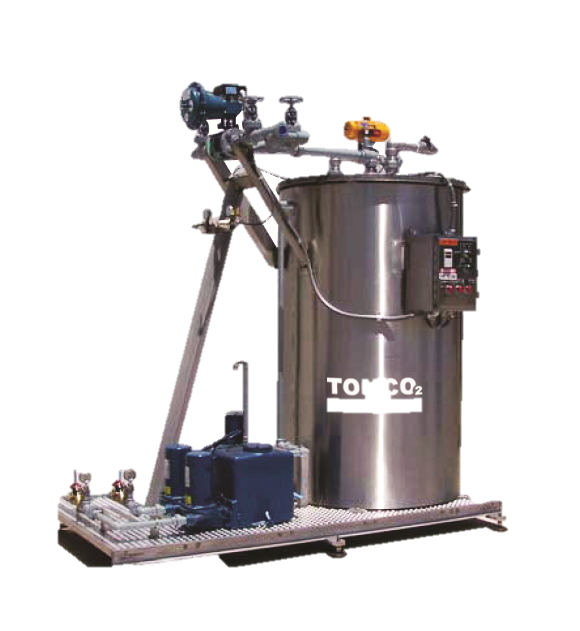 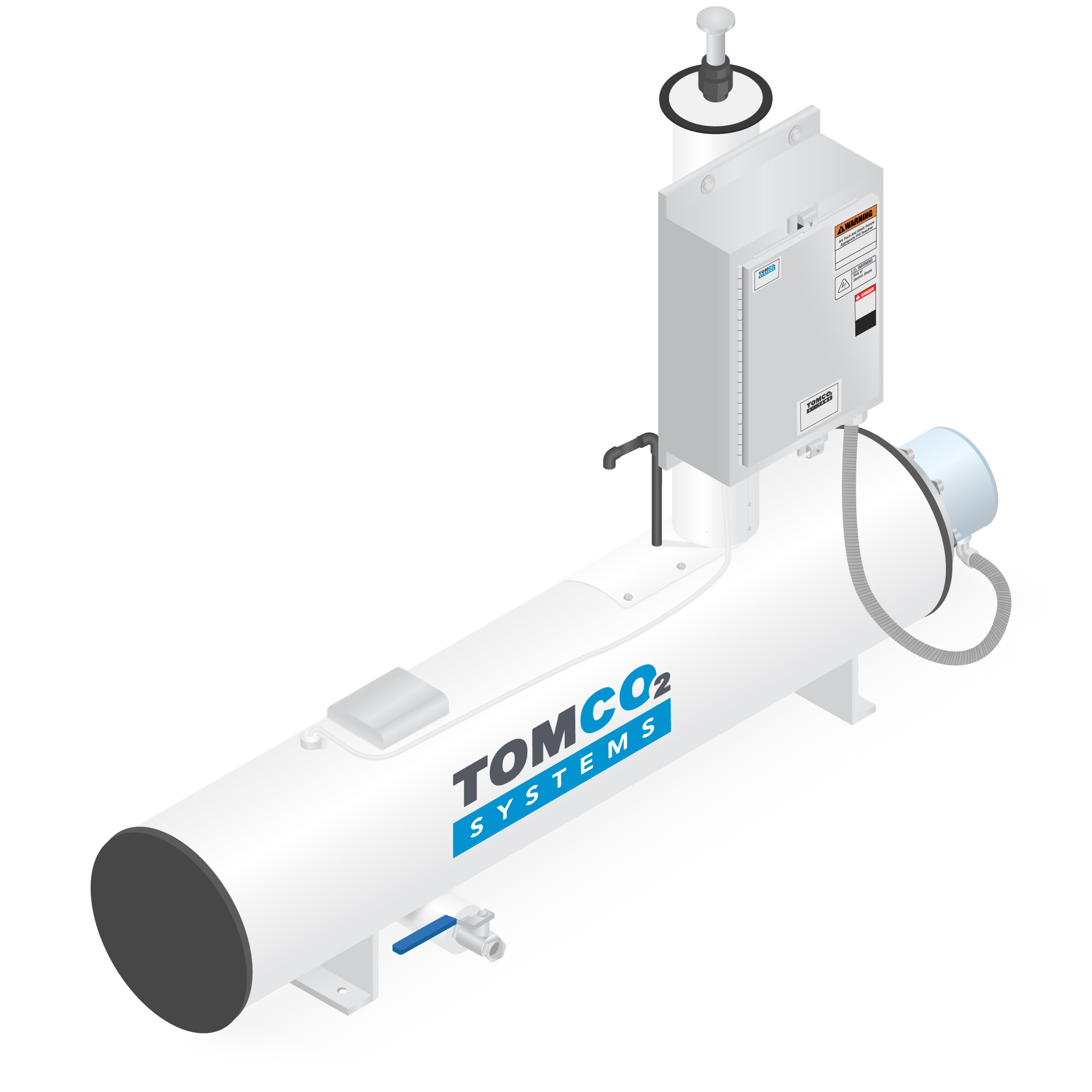 Variety of Vaporizers
Electric Pressure Build
245 lb/hr – 2150 lb/hr
Direct to Process
375 lb/hr – 2250 lb/hr
Steam 
500 lb/hr – 18,000 lb/hr
Water
500 lb/hr – 20,000 lb/hr
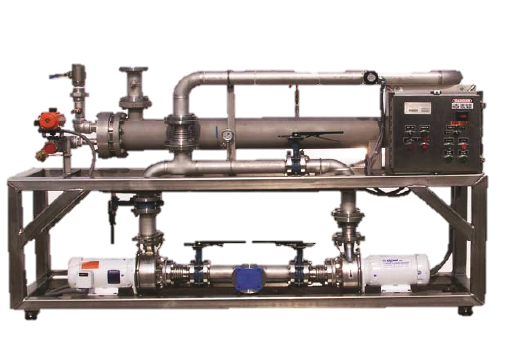 Products | CO2 Vapor Heaters
Electric
720 lb/hr to 1440 lb/hr (Wall)
2000 lb/hr to 6000 lb/hr (Floor)
Steam
500 lb/hr to 6,000 lb/hr
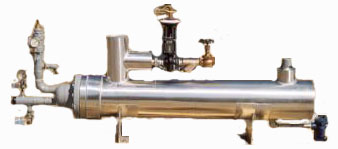 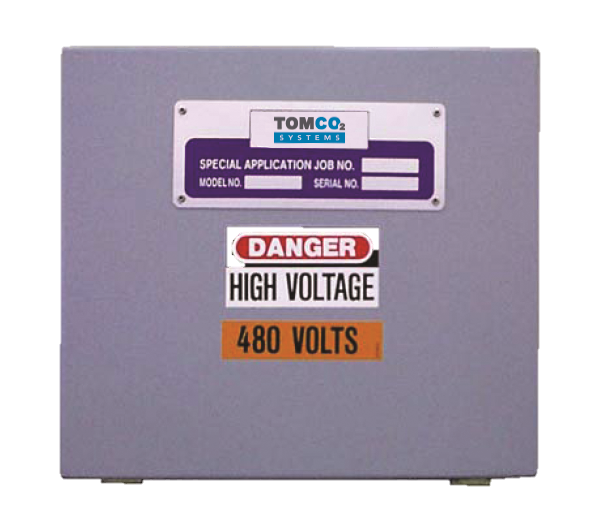 Products | CO2 Feed Equipment
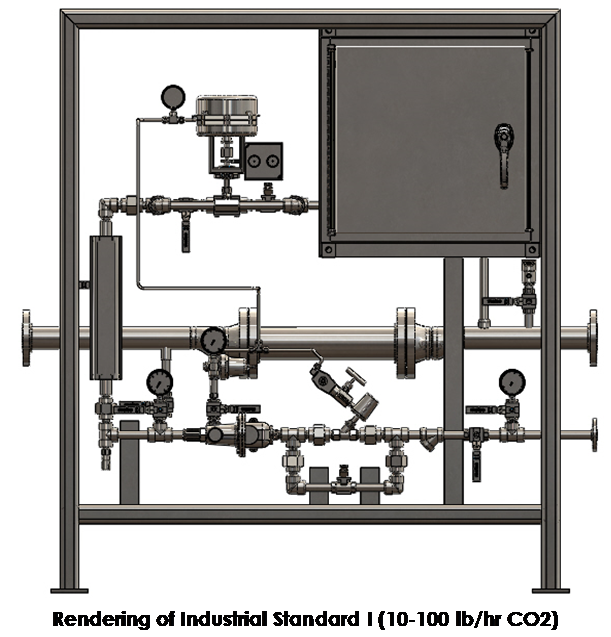 CO2 Gas Feed
60% - 85% efficiency of the 
	carbon dioxide 
Needs deep contact or holding basins.
Able to reduce the pH to 7.0
Carbonic Acid (PSF)
Minimum 95% efficiency of the carbon dioxide 
Able to reduce the pH to 5.5 – 6.0
Can be injected in a pipe, basin, tank or shallow channel. 
Eliminates the need for deep contact or holding basins.
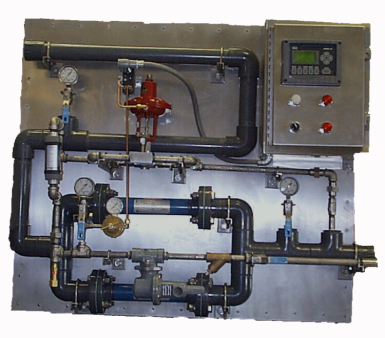 Products | CO2 Gas Injection
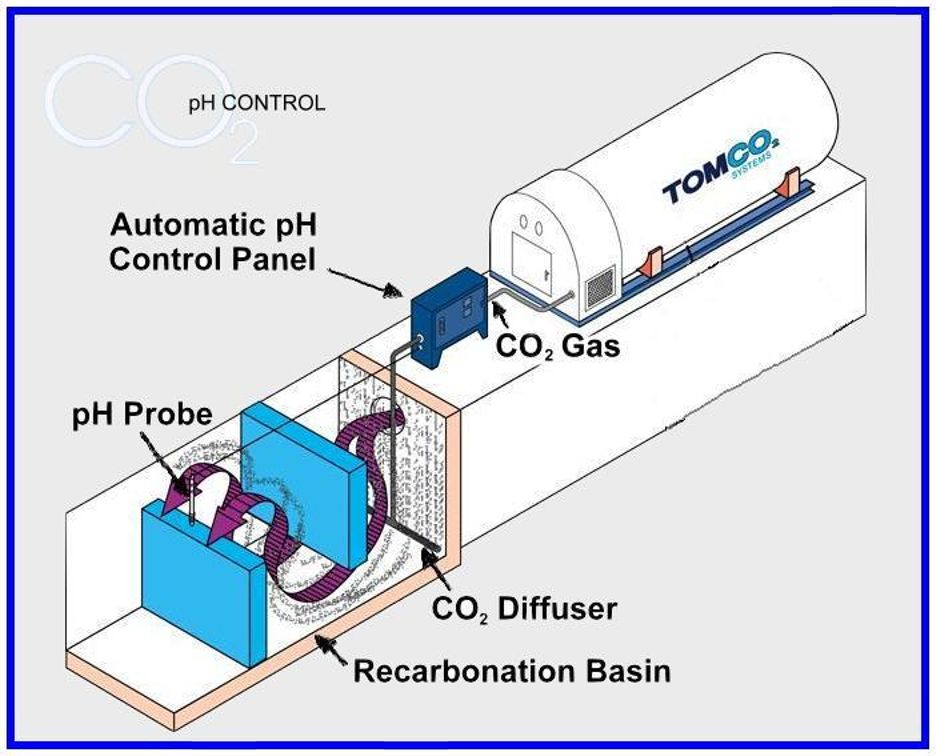 Gas (CO2) + Liquid (water) reaction takes time
Requires tremendous surface area (fine bubbles)
Interference of other gases; i.e. air 
Requires mixer or baffles to hold the gas down in  the water 
Lower efficiencies due to gas bubbles at the surface
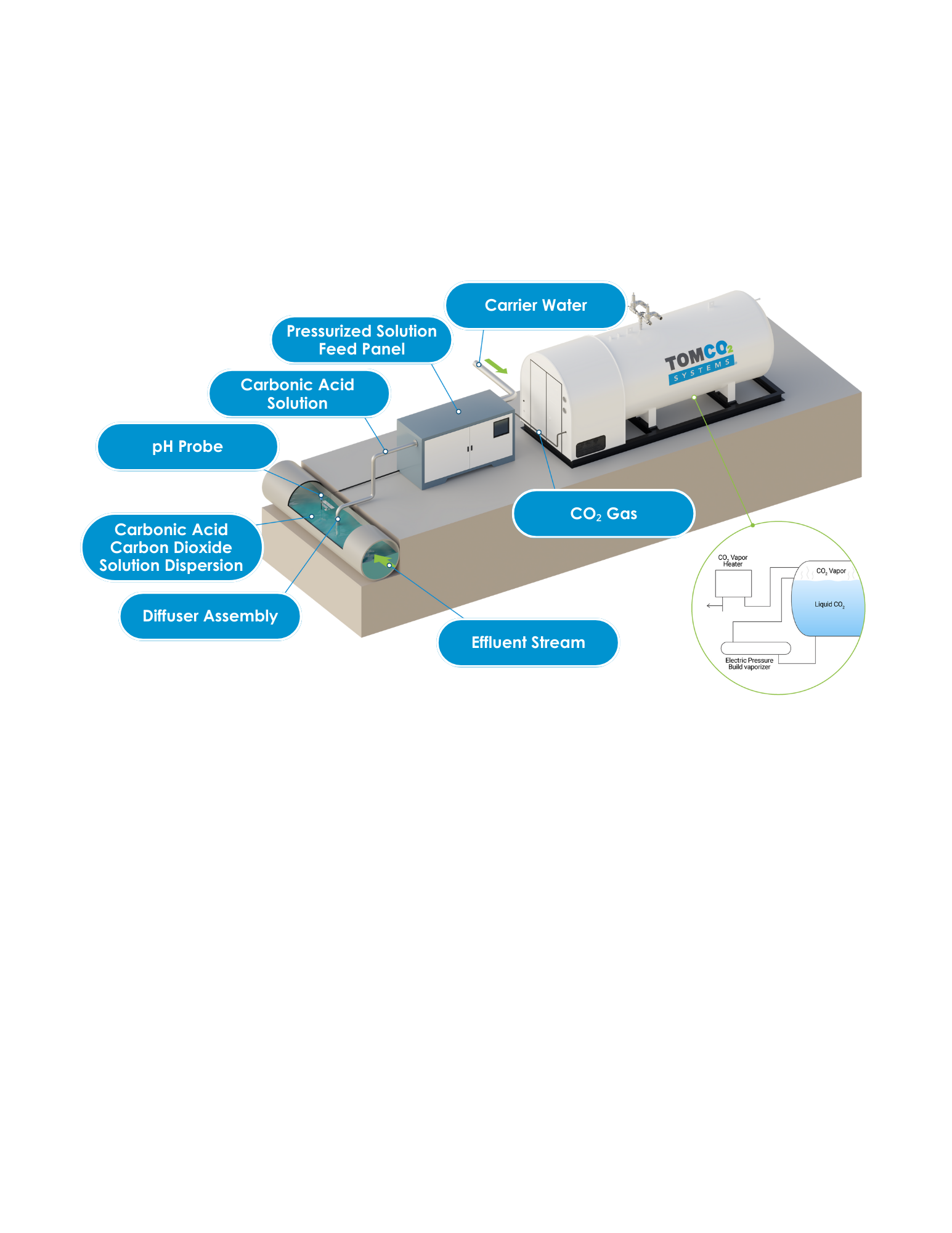 Products | Carbonic Acid Injection (PSF)
CO2 pre-reacted to form Carbonic Acid
Liquid / Liquid  (Carbonic Acid / Water) Reaction
Immediate reaction (Requires less time)
Close to 100% efficiency
Higher pressure improves CO2 solubility
More effective pH control
Faster reaction time reduces scale potential.
Products | CO2 Diffusers
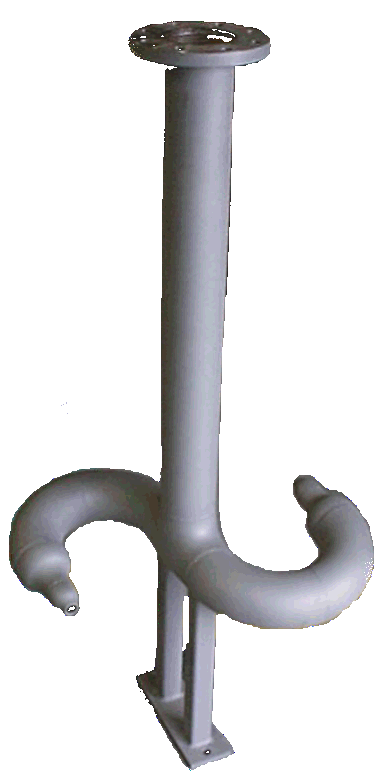 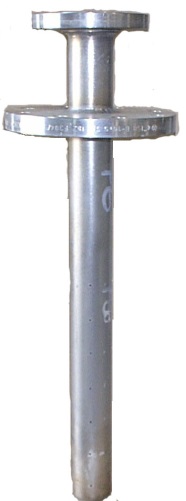 Gas Feed
Uses fine porous diffuser to disperse the CO2  into a deep basin.
Carbonic Acid
Disperses Carbonic Acid into a water stream to form the chemical reaction desired. Designed to fit in any situation
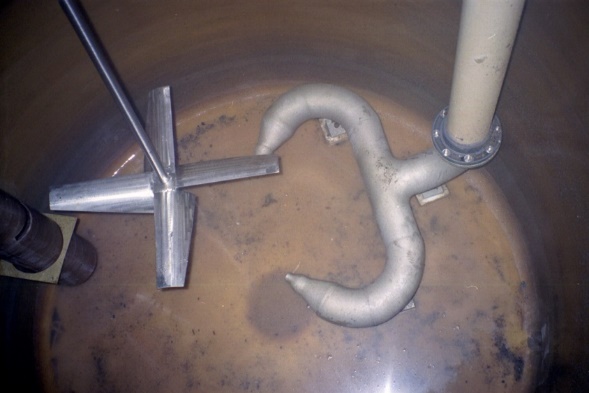 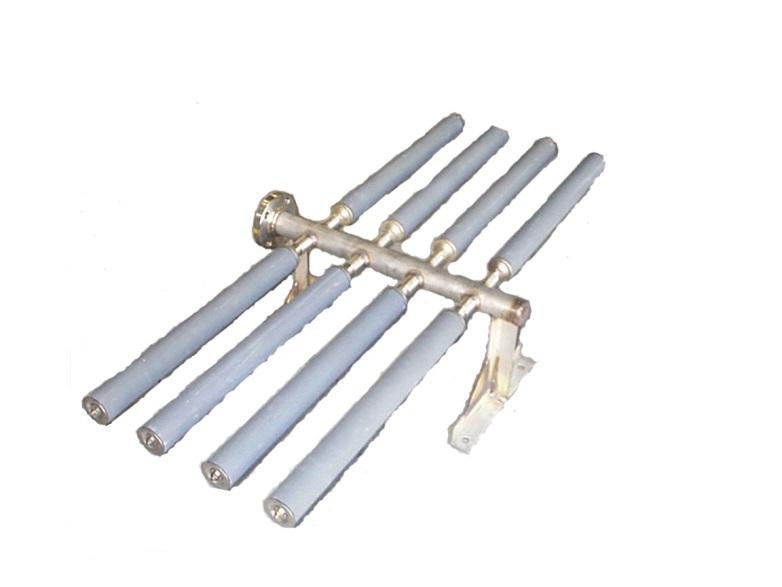 Products | Carbonic Acid Diffusers
Patent # 6637731 & 6767008
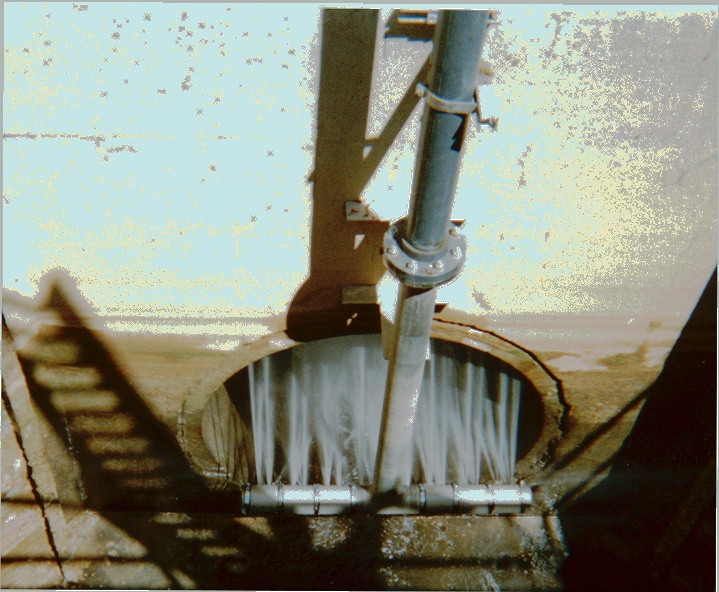 Counter Current
Cross Sectional Coverage
Pressure
Efficient Mixing
Immediate Reaction
Typical Flow Schematic
At atmospheric conditions, we can dissolve 1 volume of CO2 into 1volume of water. 
Soft drink companies increase that pressure to 60 psig, thereby, allowing 5x more the CO2 to be dissolved into your drink.
What happens when you open a coke can? You hear a fizz! The pressure drop that occurs causes the CO2 to off-gas due to supersaturation of the available liquid supply. 
By using readily available carrier water in a 1:1 ratio of lb/hr CO2 to GPM carrier water, we adequately dissolve sufficient  CO2 required for neutralization without offgassing. 
While our competitor may claim that they use less carrier water than TOMCO2, they are super saturating their solution. The lack of carrier water leads to decreased efficiency when encountering a pressure drop. TOMCO2 ensures sufficient carrier water is used to maintain the CO2 in solution throughout the process.
The carrier water TOMCO2 requires is recycled through the system!
Why does TOMCO2 Use a 1:1 Ratio of Carrier Water to CO2?
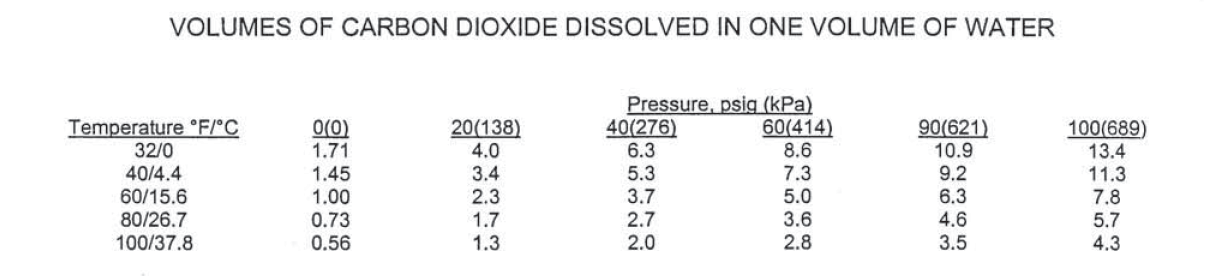 Areas to Use CO2
Municipal Water Plants
Lime Softening
Enhanced Coagulation
Stripping – H2S
Corrosion Control
Membranes including RO
Disinfection – Sodium Hypochlorite
Filter Backwash 
Bromate Reduction
Arsenic Removal
Chromium-6 Removal
Well Rehabilitation 
Aquifer Storage & Recovery (ASR)
Ion Exchange Odor Control
Wastewater Discharge
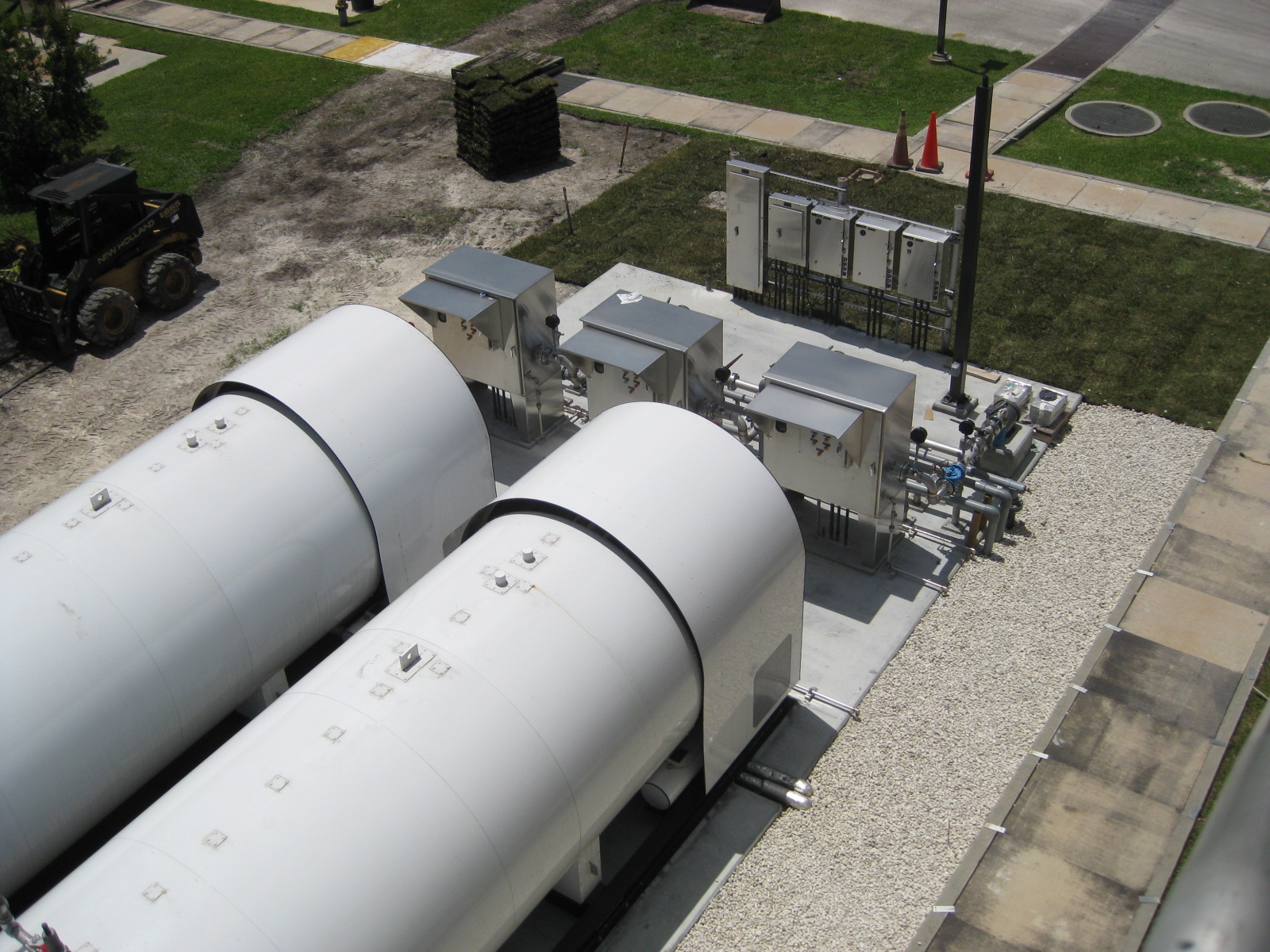 Other Areas
Other pH Control Methods
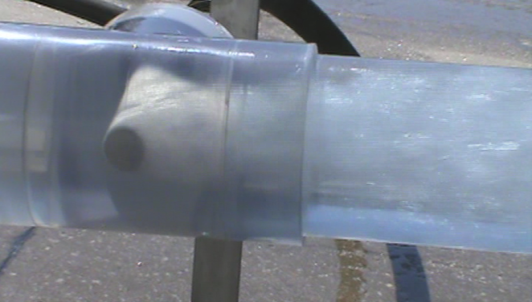 Liquid CO2 Feed Systems
Gas Eductor / Vacuum Feeder
Chlorinator / Solution Feeder
Carbonated Water Feeder
Mineral Acids
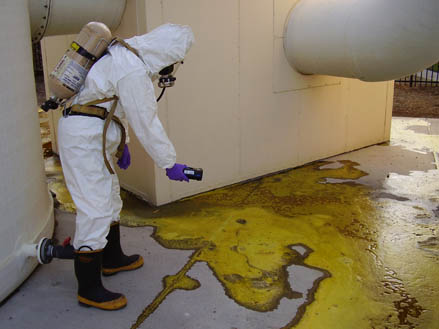 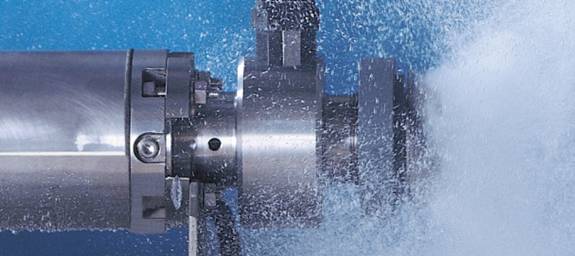 Manufacturer’s Qualifications
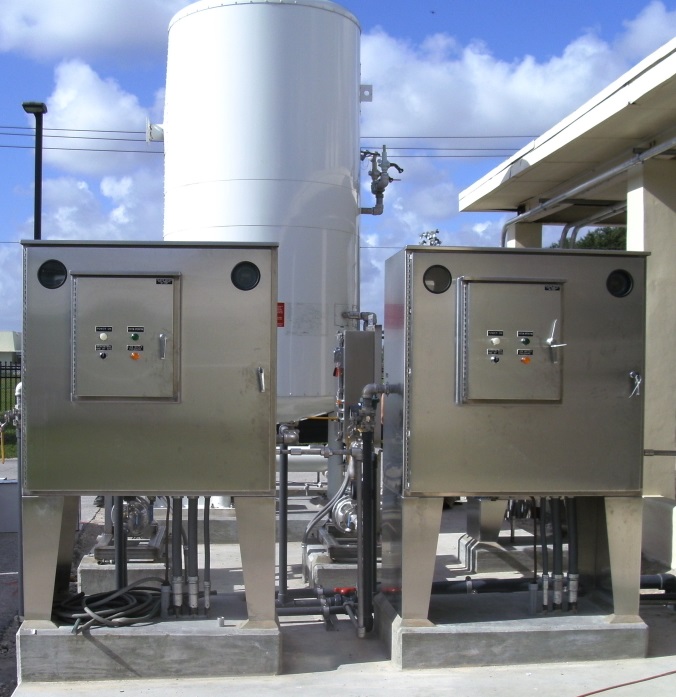 Experience in CO2 and Water Treatment Systems
Over 1,700 systems installed
Active member of CGA
Engineering Capability
Optimized pH control and CO2 utilization
Total System Responsibility
ASME Pressure Vessel shop
Service Capability
Made in the USA- Loganville, GA
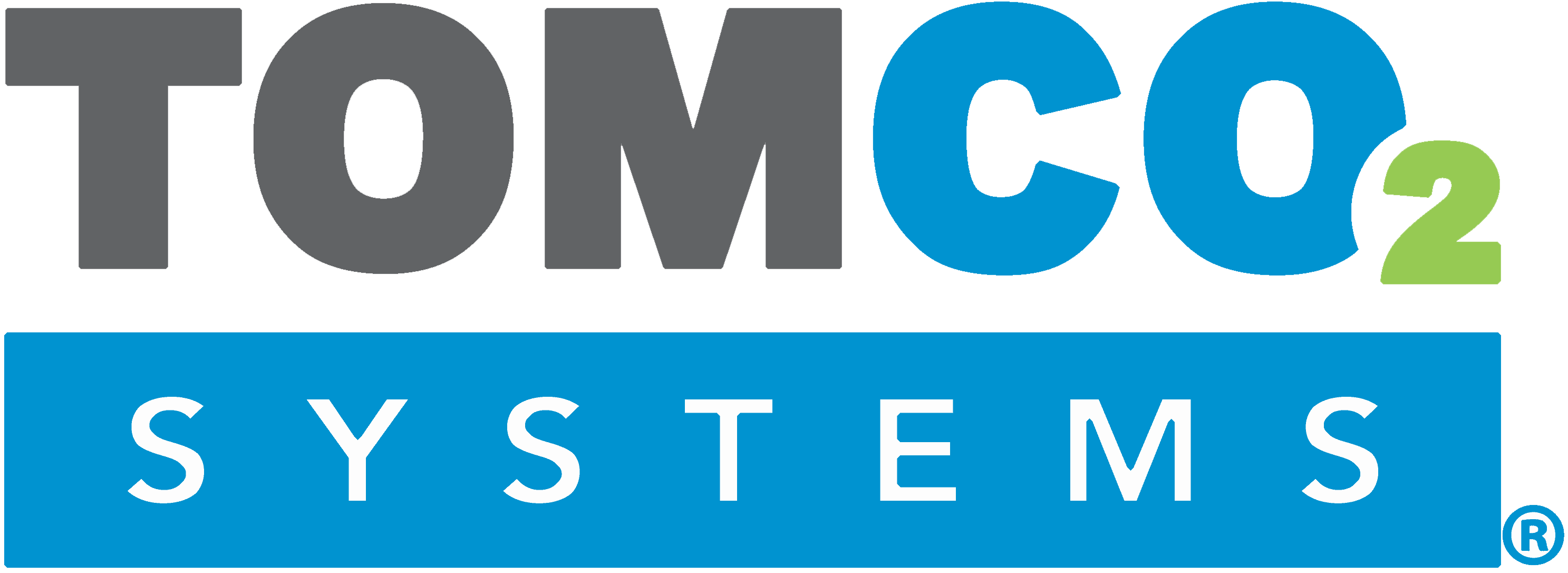 Water Technologies
Camila Cando 
Sales Application Engineer 
ccando@tomcosystems.com
(c): 678-326-347
www.tomcosystems.com